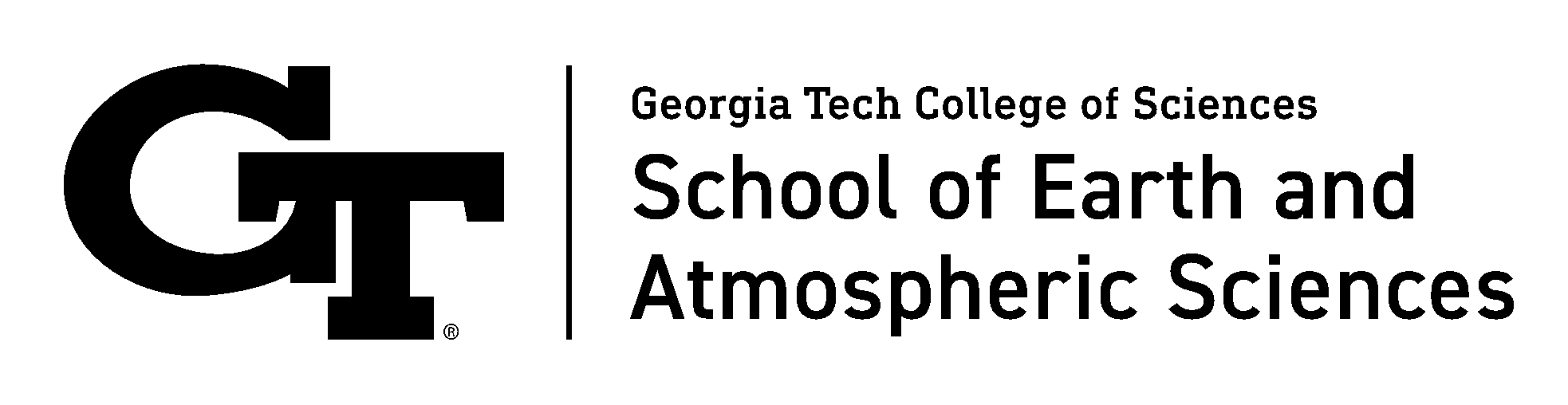 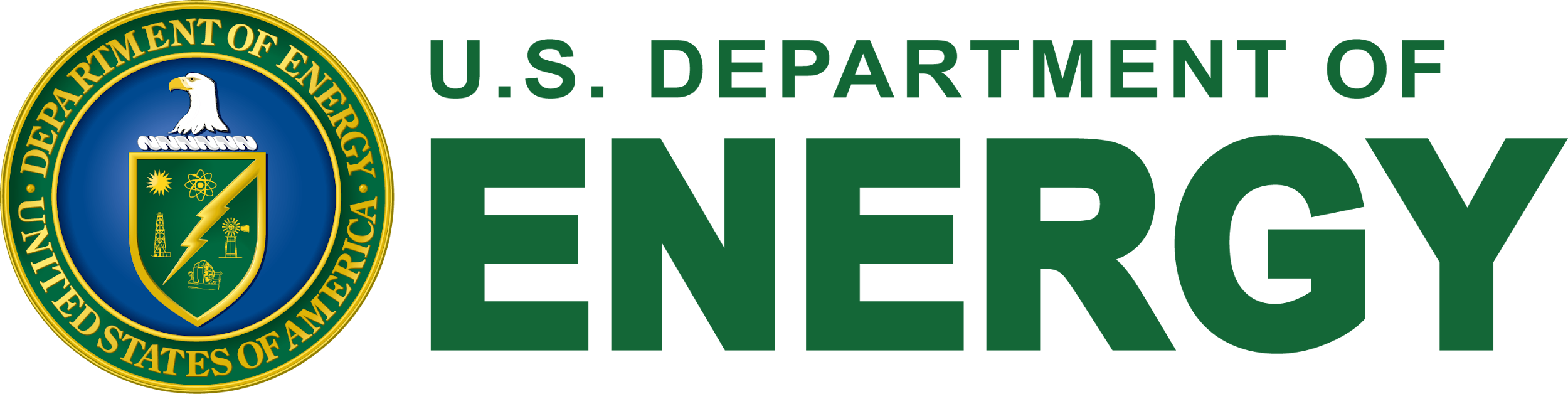 Modulation of Regional Carbon Uptake by AMOC and Alkalinity Changes in the Subpolar North Atlantic under a Warming Climate
Qi Zhang, Takamitsu Ito, Annalisa Bracco
Georgia Tech Ocean Science & Engineering
08/06/2024
Motivations
Column inventory of anthropogenic carbon (mol m–2)
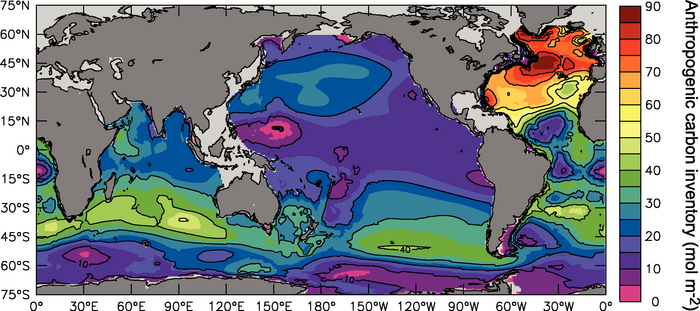 Impact of AMOC Slowdown
The AMOC is a crucial component of Earth's climate system and its alteration has significant implications for temperature, salinity, and the carbon cycle.
(credit: IPCC AR4 WGI, 2007)
Motivations
(Goris et al., 2018)
Investigating Mechanisms Behind Reduced CO2 Uptake
Impact of AMOC Slowdown
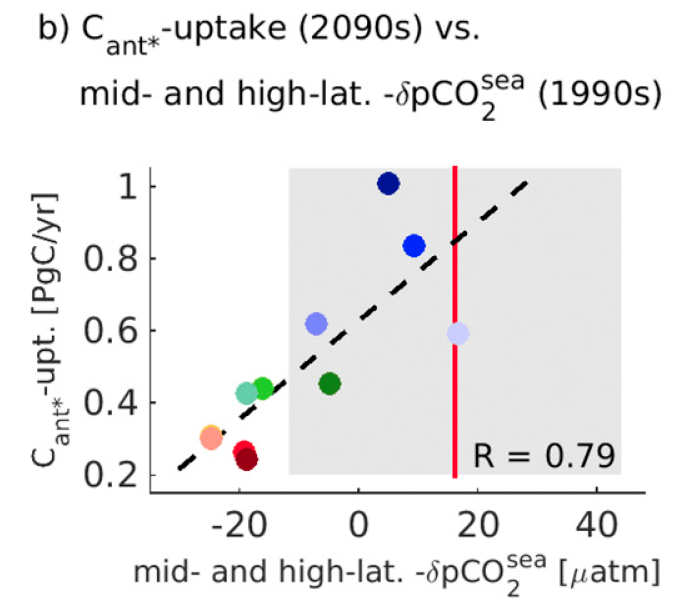 The AMOC is a crucial component of Earth's climate system and its alteration has significant implications for temperature, salinity, and the carbon cycle.
AMOC contributes to the vertical transport of DIC from the surface to interior ocean, which modulates the air-sea difference in partial pressure of CO2 (pCO2).
Motivations
Role of Alkalinity and Other Factors
Investigating Mechanisms Behind Reduced CO2 Uptake
Impact of AMOC Slowdown
The trends of pCO2 are driven by SST, SSS, alkalinity, and DIC. The amount of CO2 uptake reduction contributed by surface alkalinity and diminished subduction remains uncertain.
The AMOC is a crucial component of Earth's climate system and its alteration has significant implications for temperature, salinity, and the carbon cycle.
AMOC contributes to the vertical transport of DIC from the surface to interior ocean, which modulates the air-sea difference in partial pressure of CO2 (pCO2).
Motivations
Role of Alkalinity and Other Factors
Investigating Mechanisms Behind Reduced CO2 Uptake
Impact of AMOC Slowdown
The trends of pCO2 are driven by SST, SSS, alkalinity, and DIC. The amount of CO2 uptake reduction contributed by these variables remains uncertain.
The AMOC is a crucial component of Earth's climate system and its alteration has significant implications for temperature, salinity, and the carbon cycle.
AMOC contributes to the vertical transport of DIC from the surface to interior ocean, which modulates the air-sea difference in partial pressure of CO2 (pCO2).
Two plausible mechanisms linking the AMOC slowdown to the decline of regional CO2 uptake:
diminished subduction and reduction in surface alkalinity
Methods
lat: 40°N to 65°N
lon: 55°W to 15°W
Geographic Area
Data - CMIP6
Time Periods
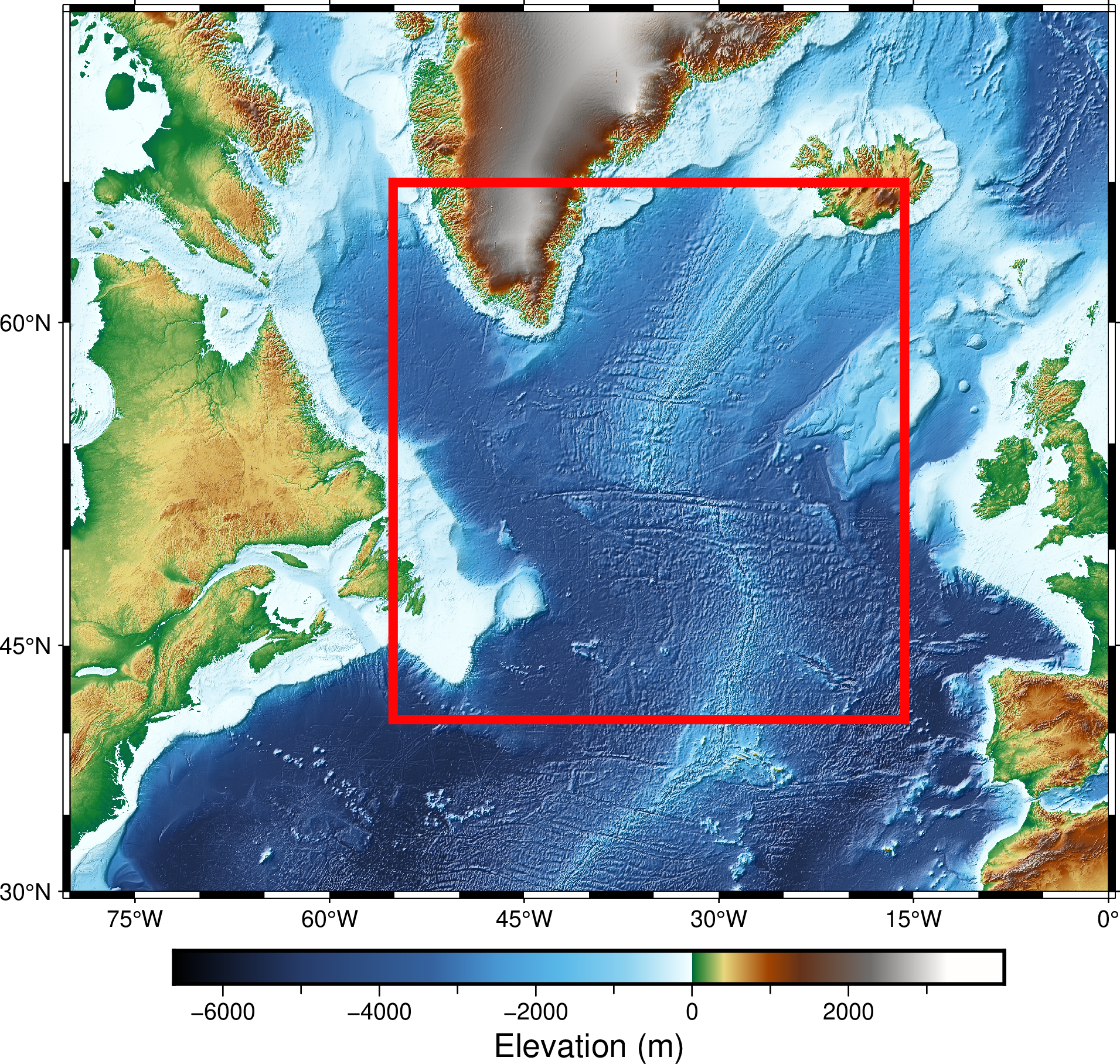 CESM2
NorESM2-LM
ACCESS-ESM1-5
MPI-ESM1-2-LR
CMCC-ESM2
CNRM-ESM2-1
UKESM1-0-LL
MIROC-ES2L
CanESM5
IPSL-CM6A-LR
Historical
1950-2014
SSP5-8.5
2015-2100
Anomalies of AMOC, Salinity and Alkalinity
AMOC
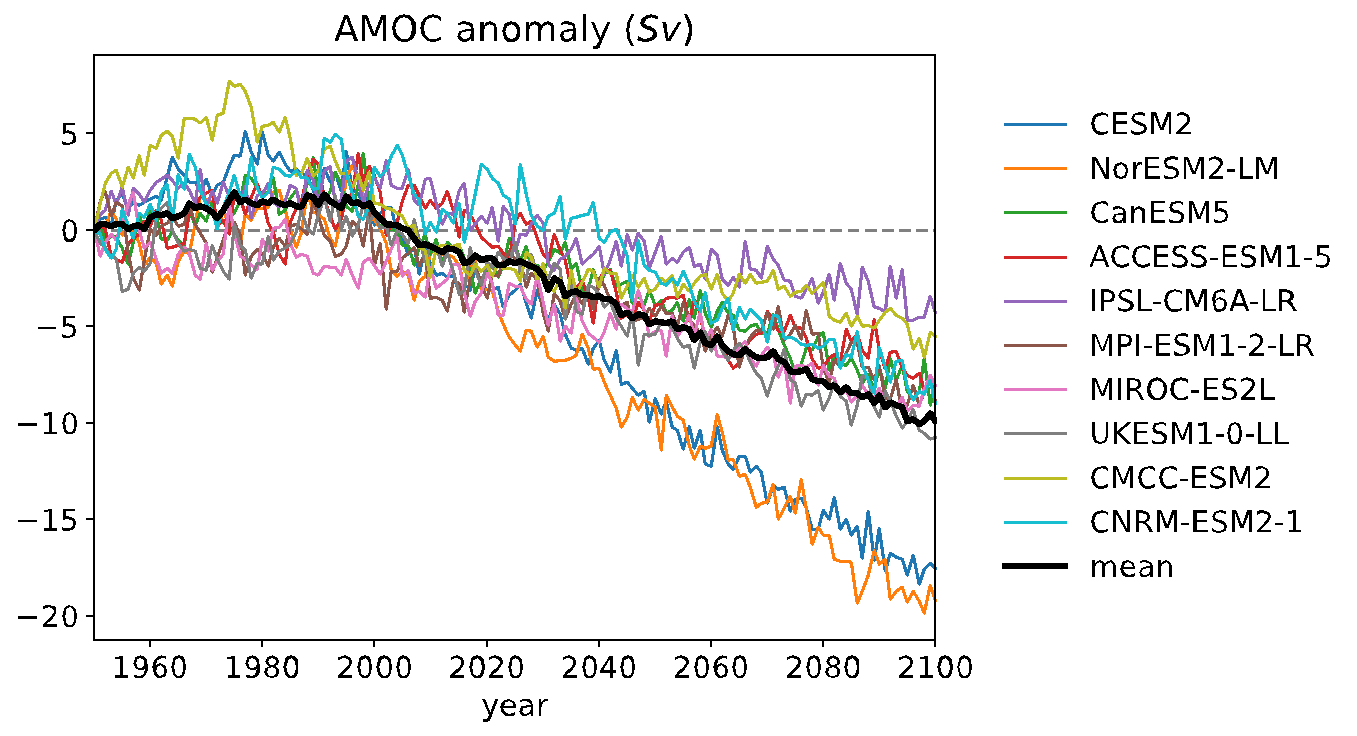 Anomalies of AMOC, Salinity and Alkalinity
AMOC
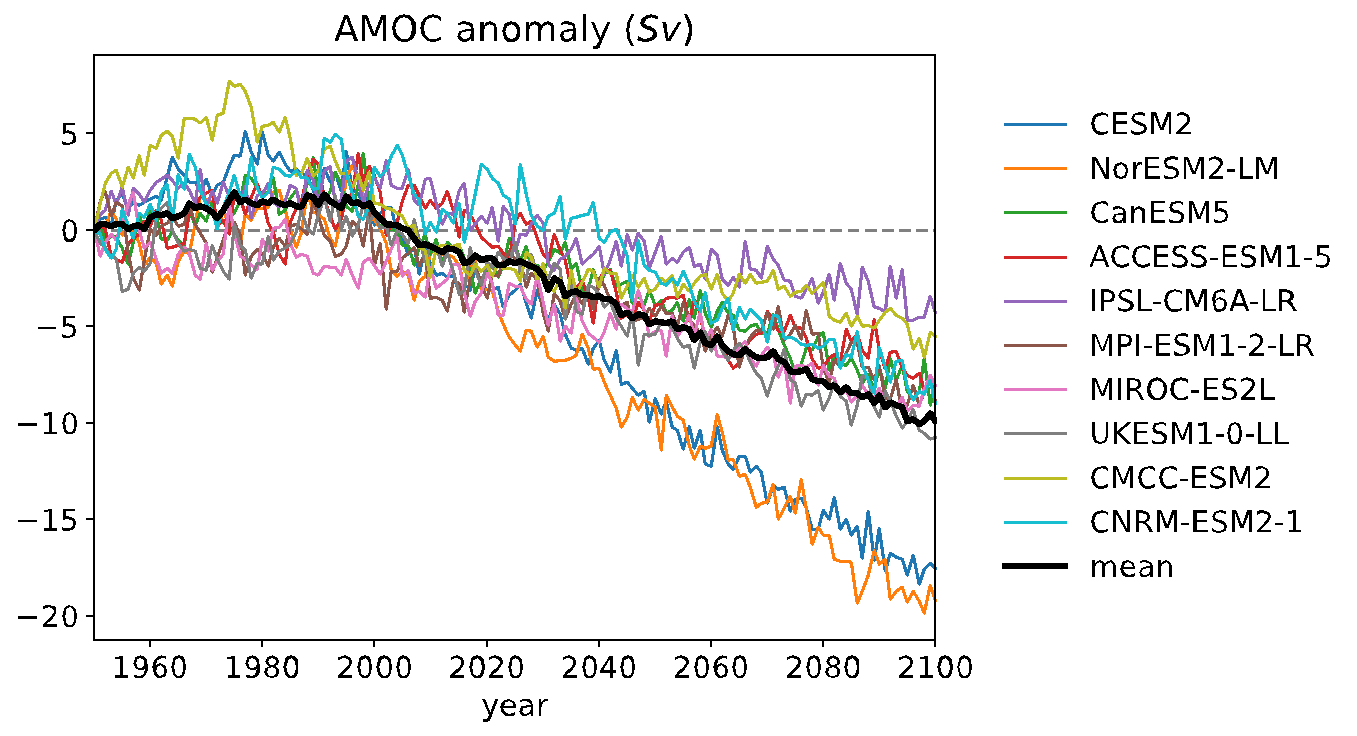 SSS
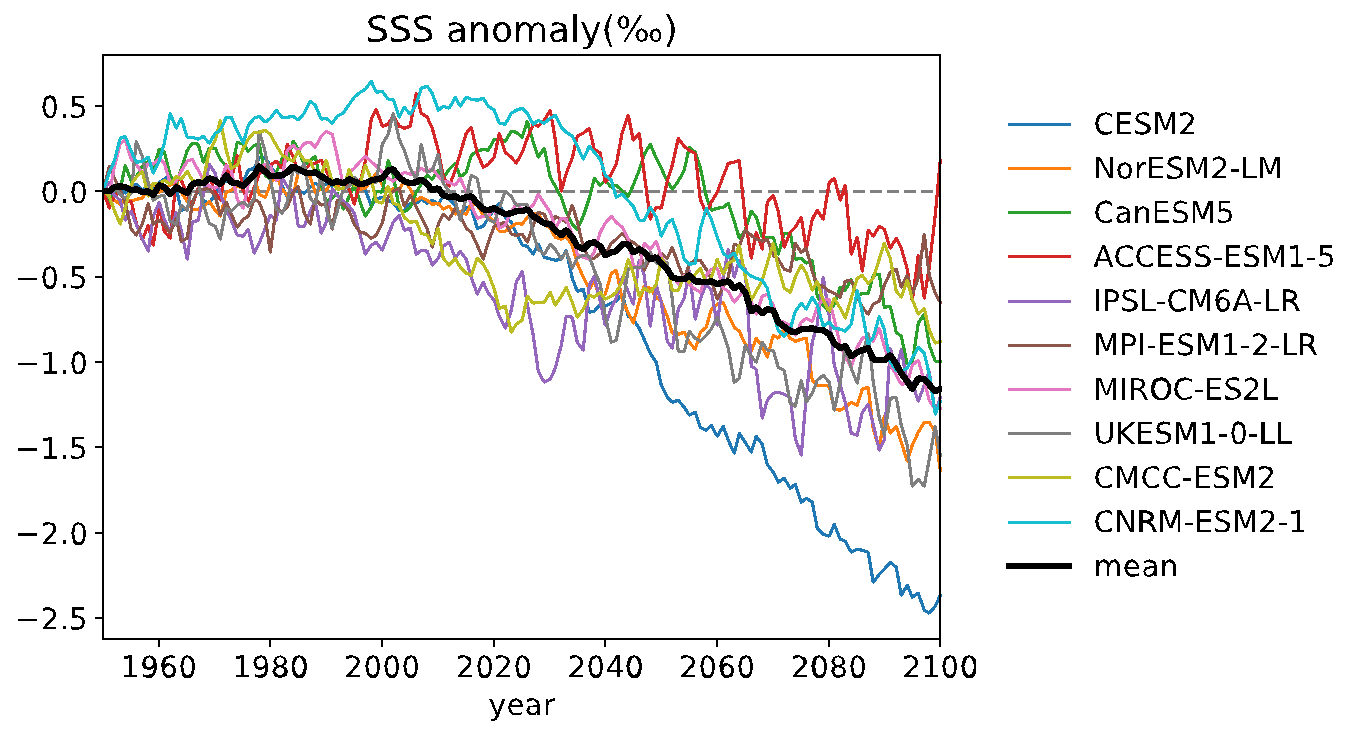 Anomalies of AMOC, Salinity and Alkalinity
AMOC
Alkalinity
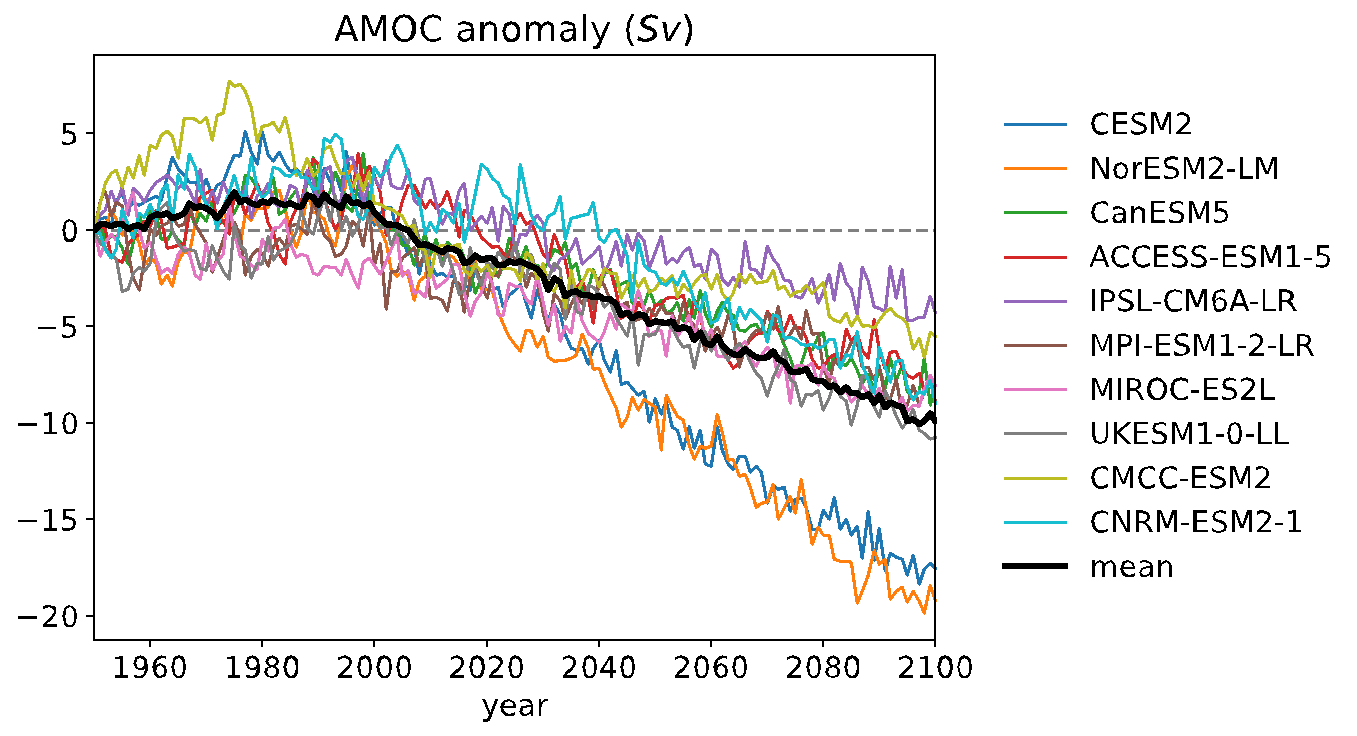 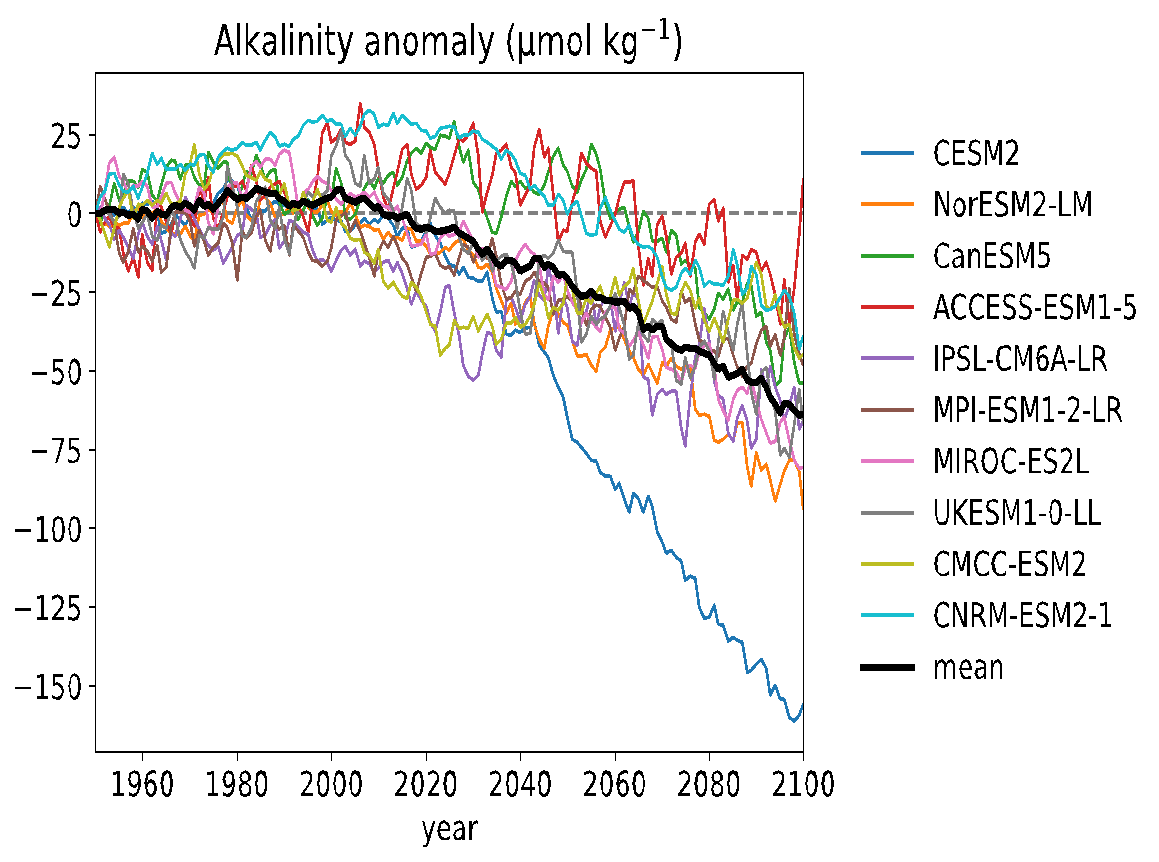 SSS
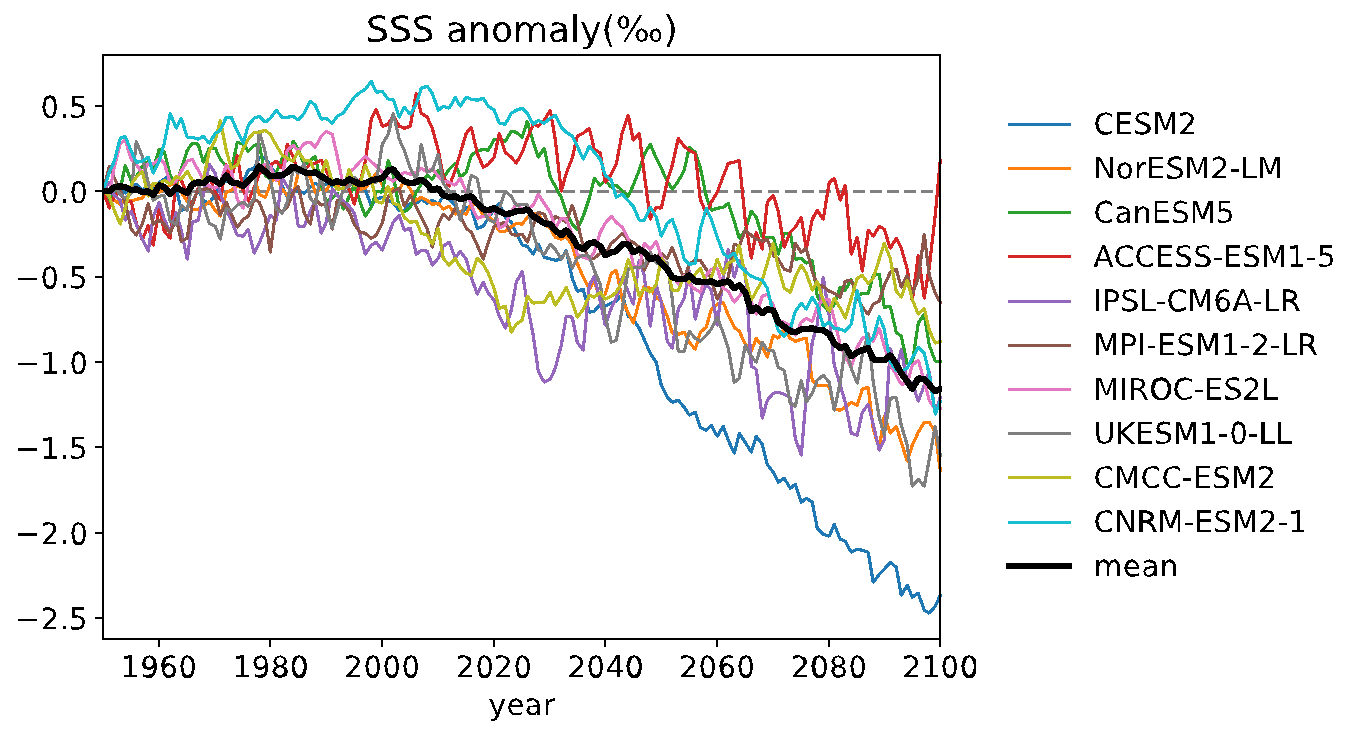 Anomalies of AMOC, Salinity and Alkalinity
AMOC
Alkalinity
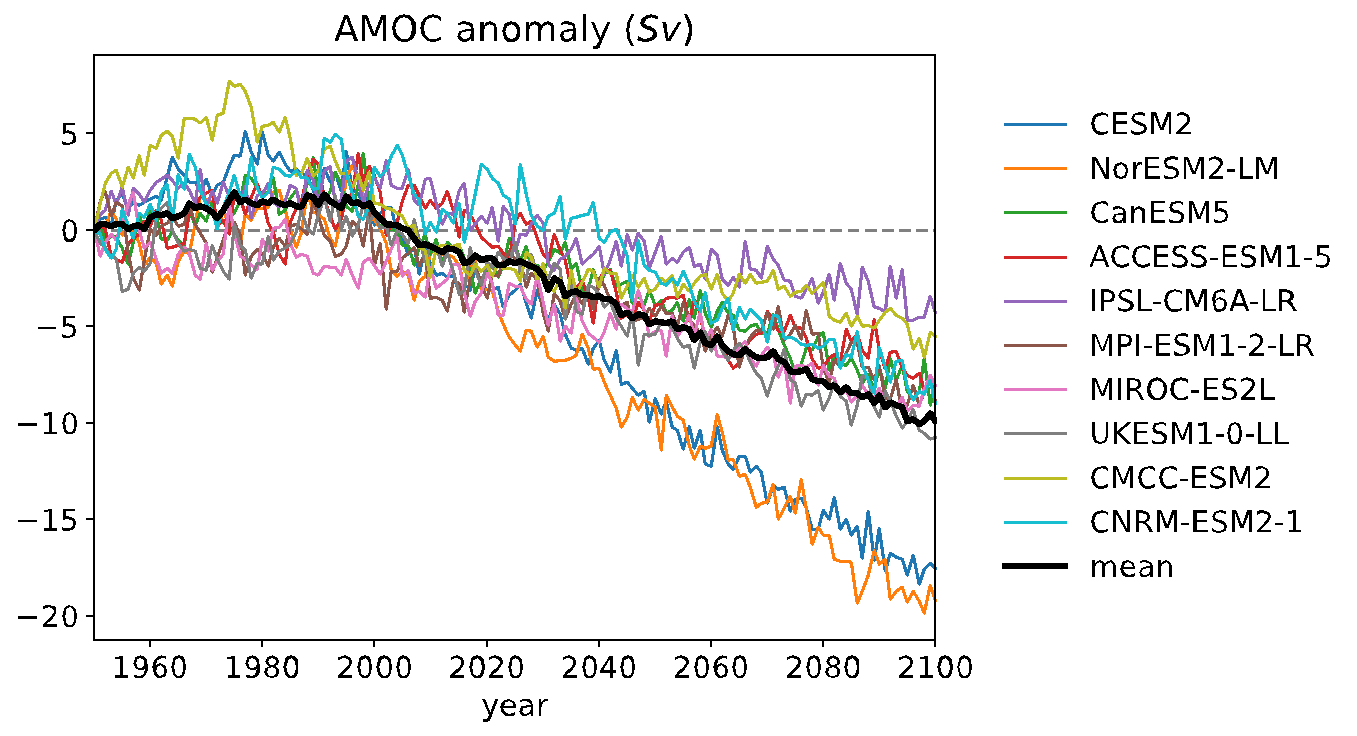 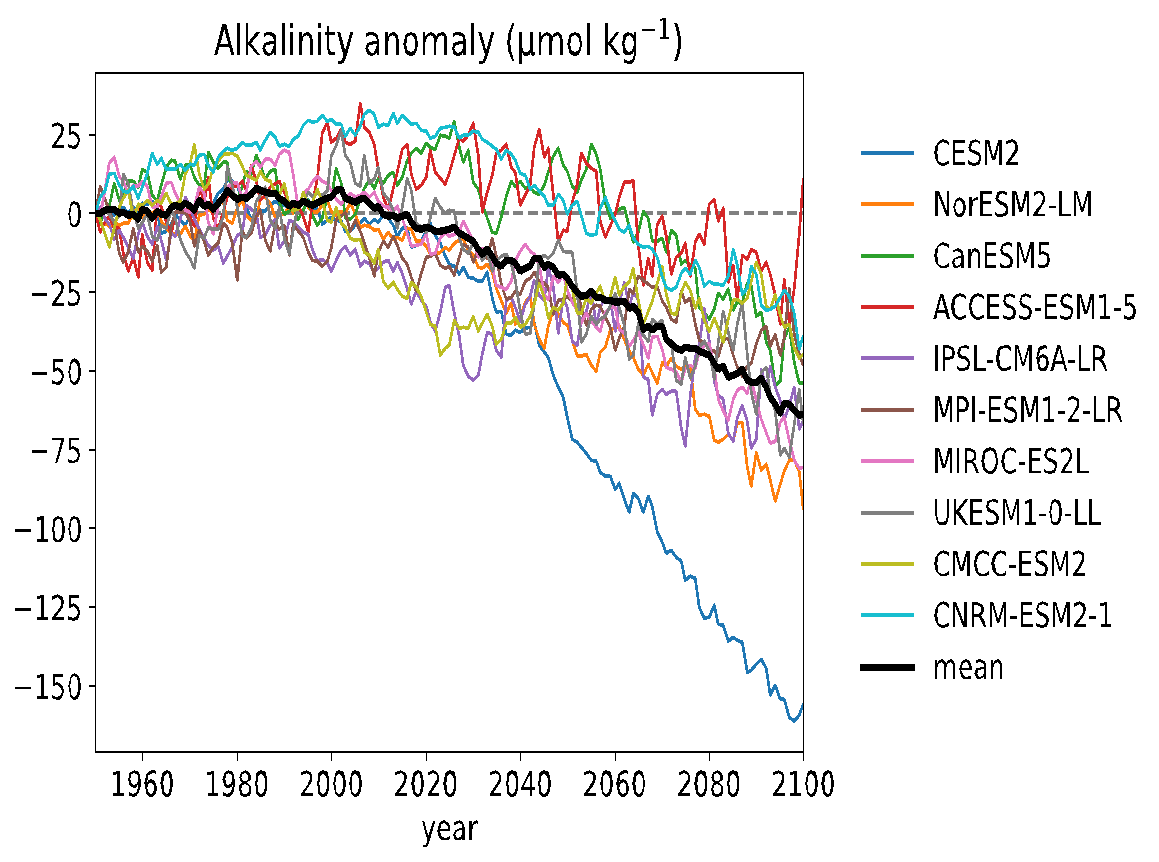 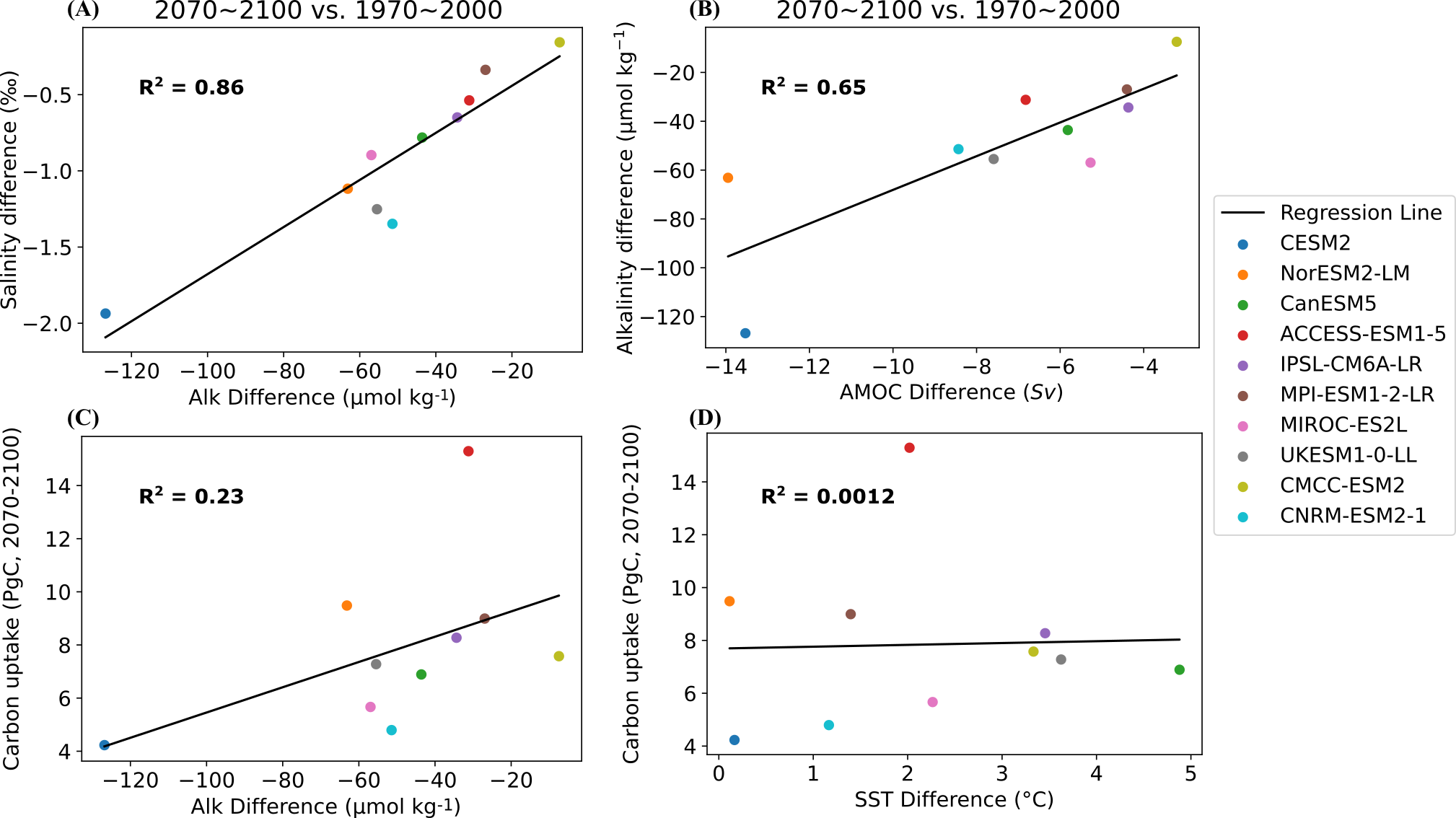 SSS
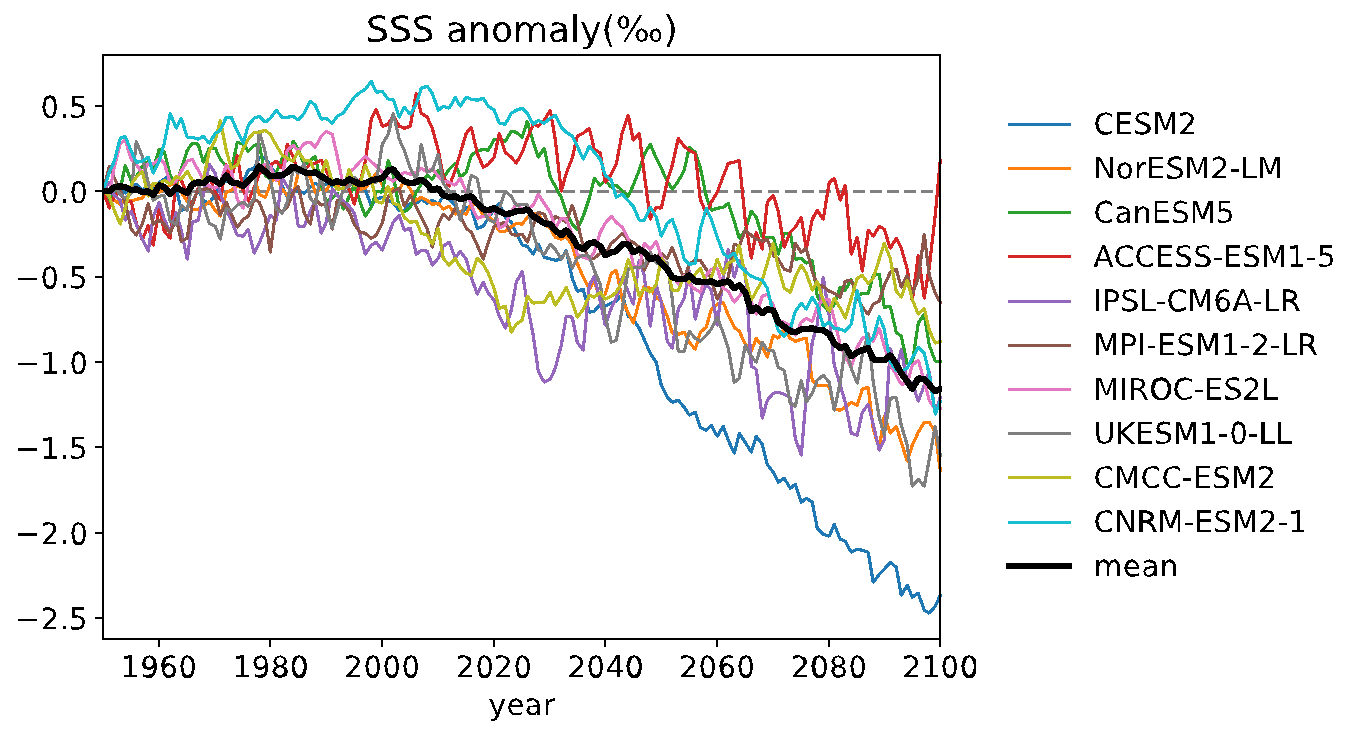 CO2 uptake and pCO2
fgCO2 vs ALK
fgCO2 vs AMOC
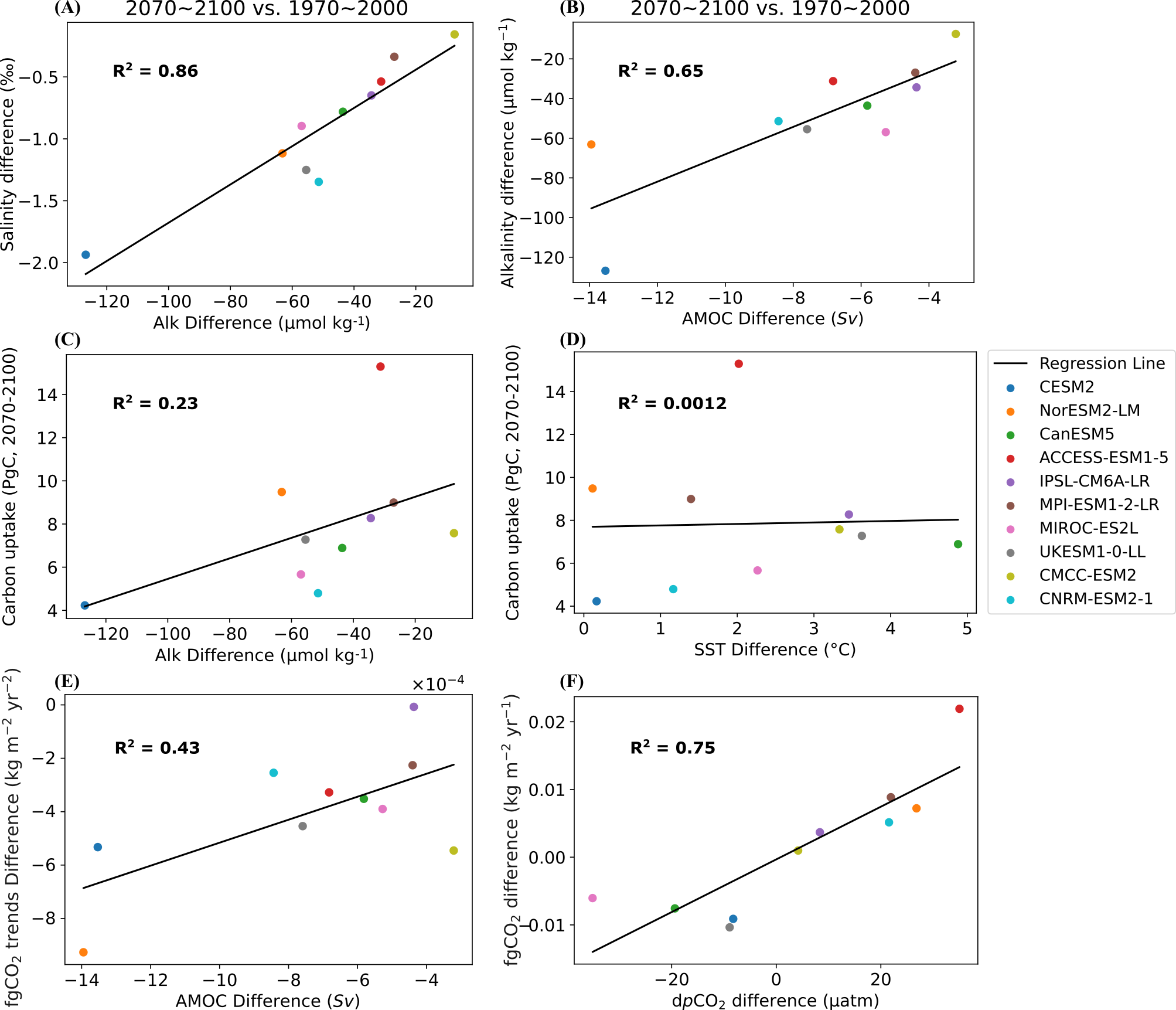 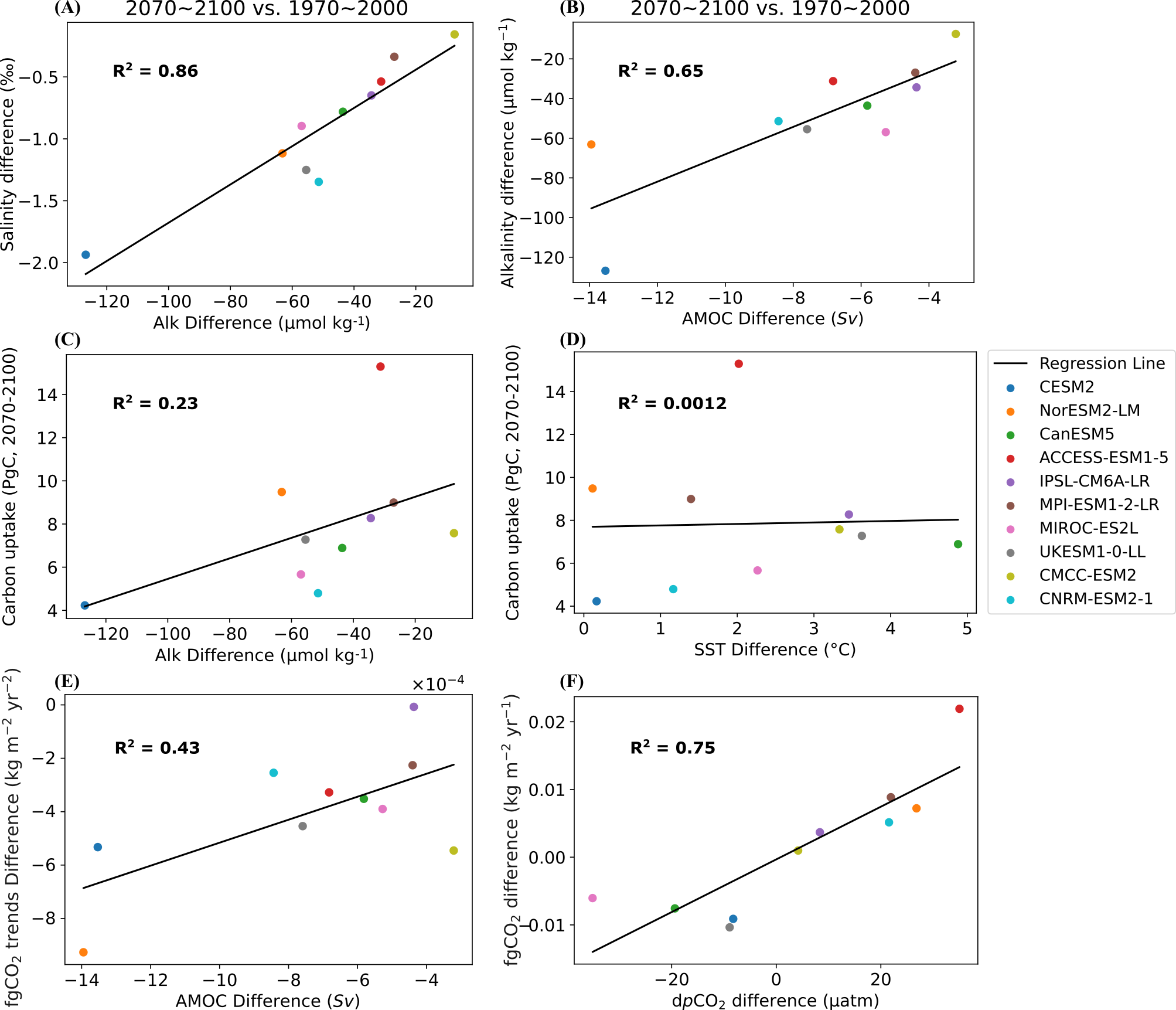 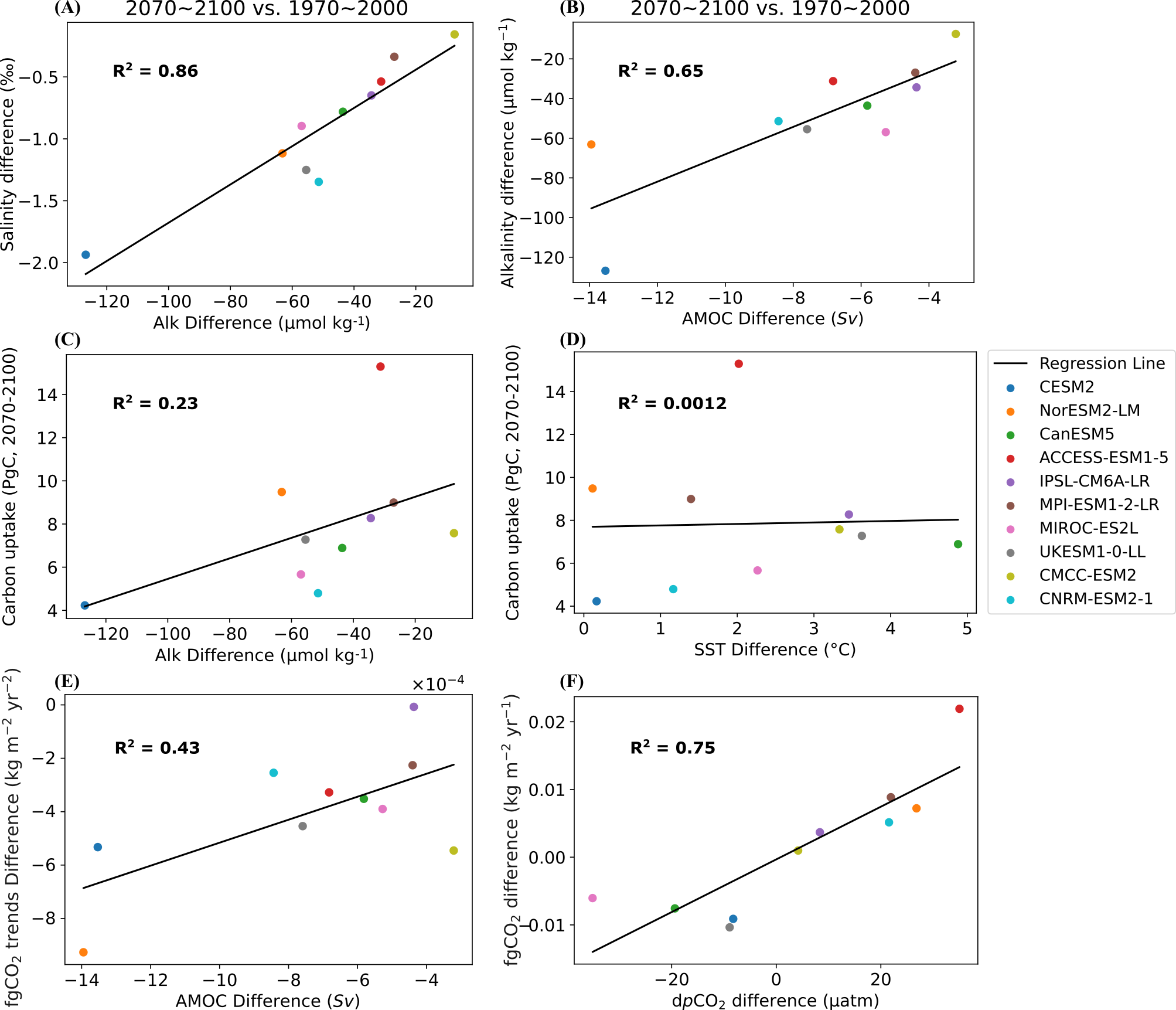 CO2 uptake and pCO2
fgCO2 vs ALK
fgCO2 vs △ pCO2
fgCO2 vs AMOC
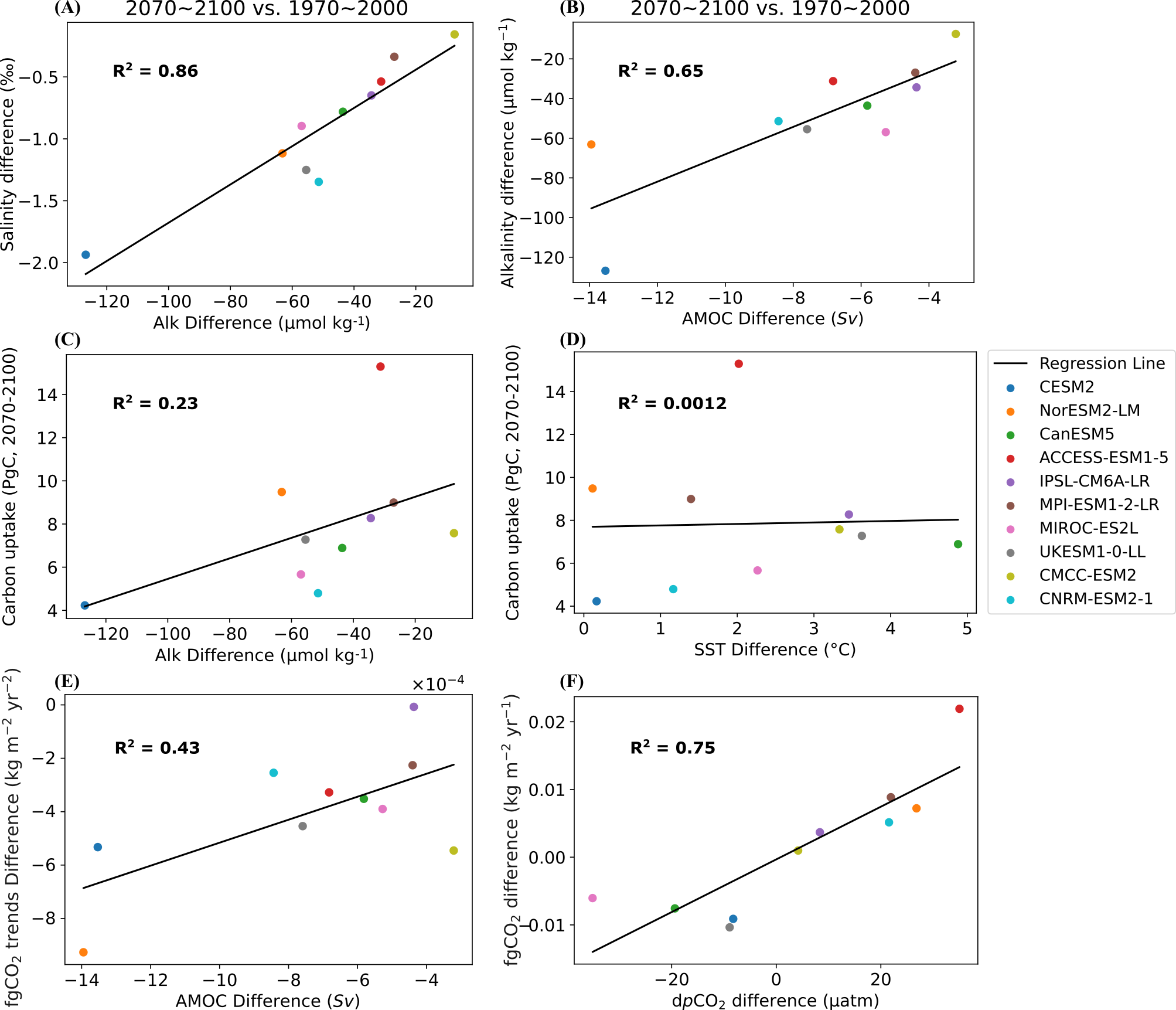 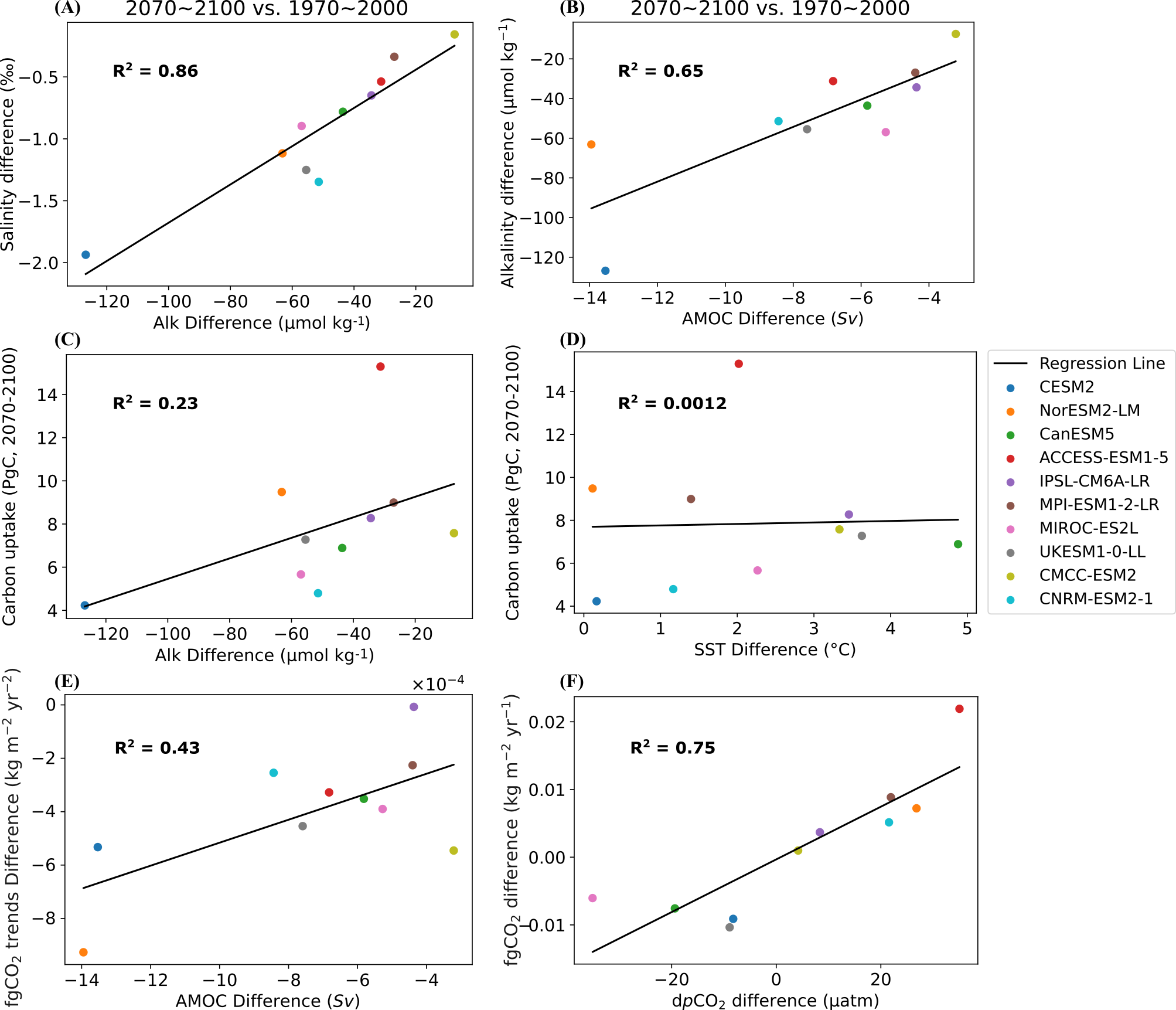 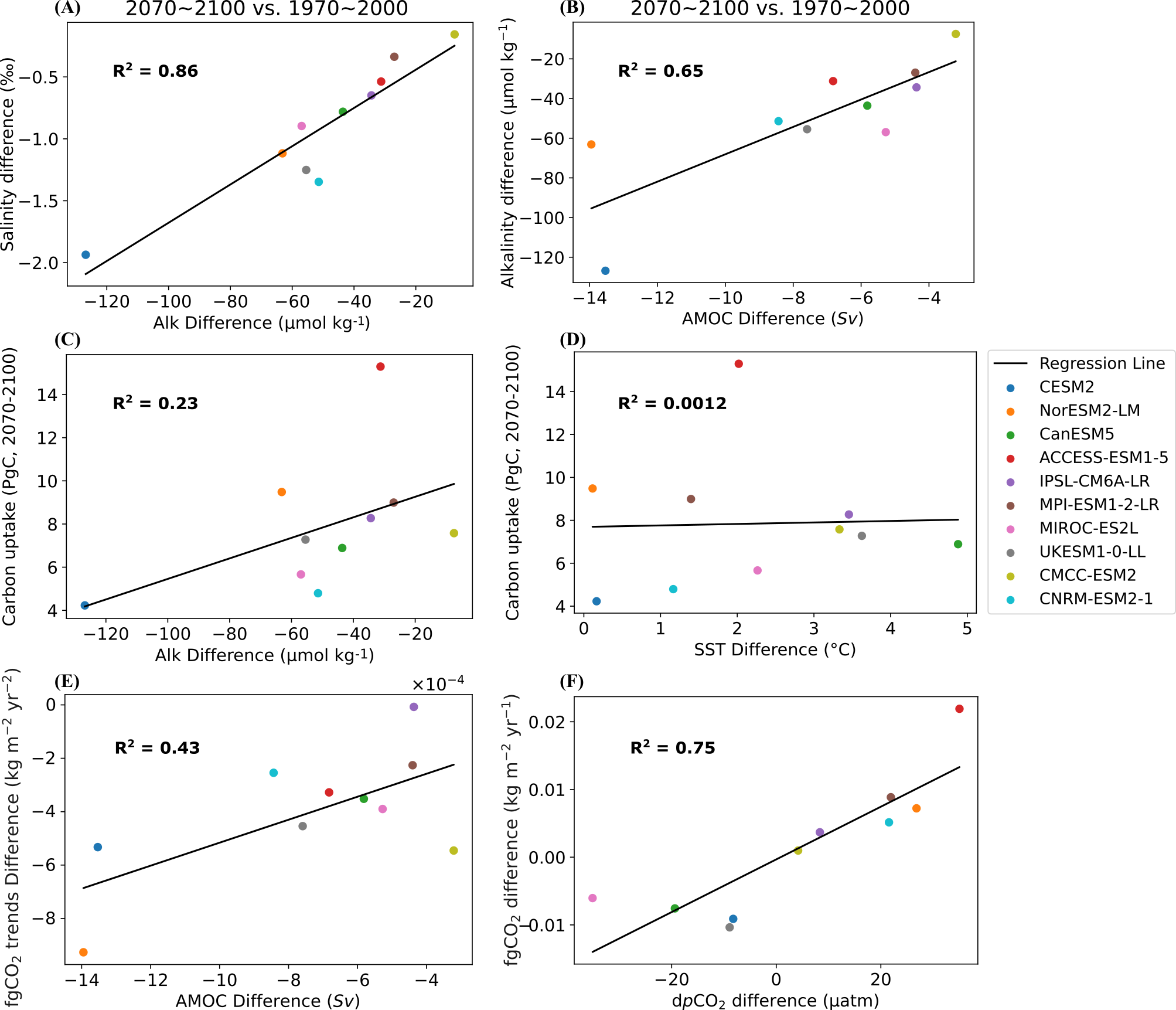 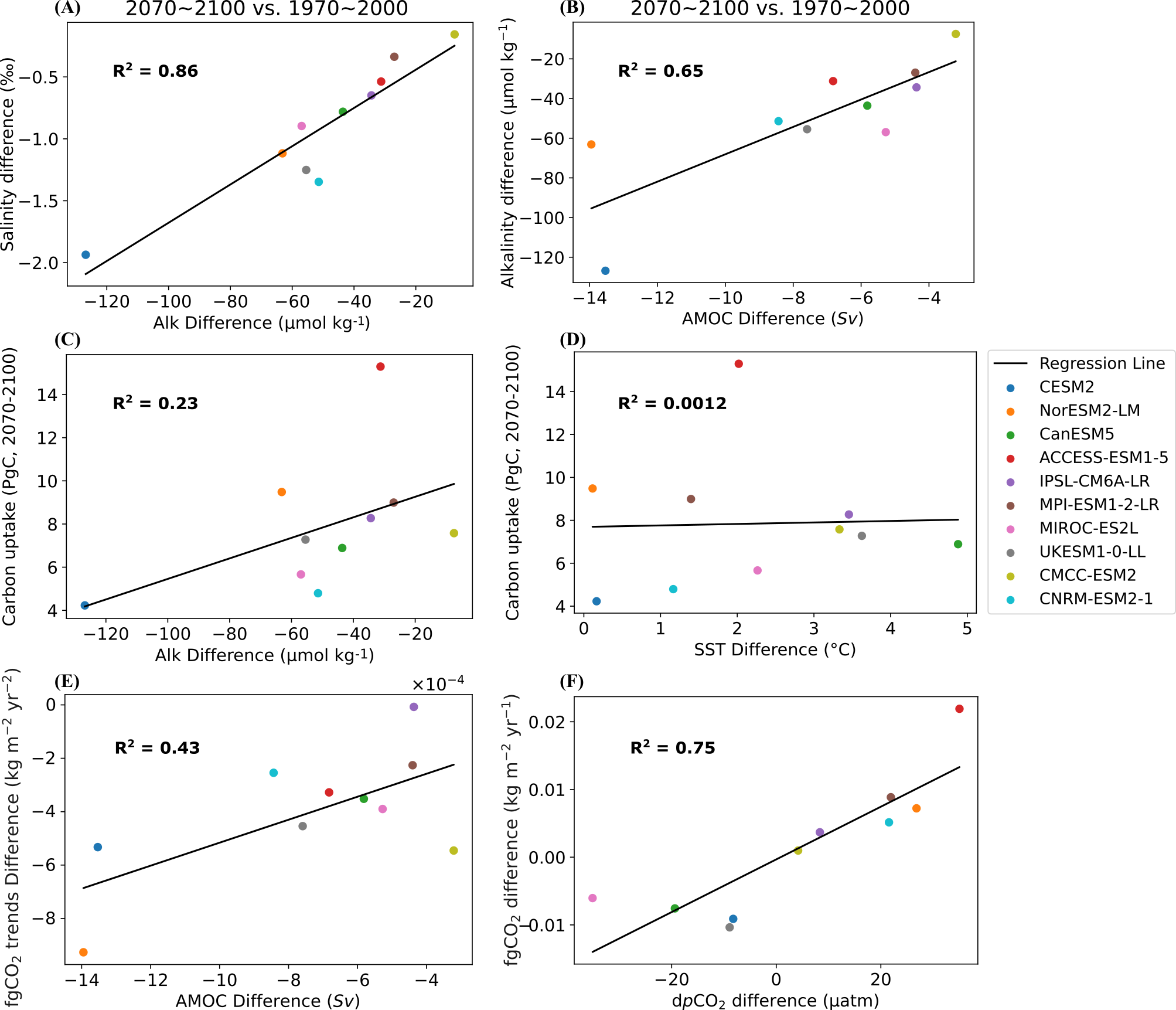 CO2 uptake and pCO2
fgCO2 vs ALK
fgCO2 vs △ pCO2
fgCO2 vs AMOC
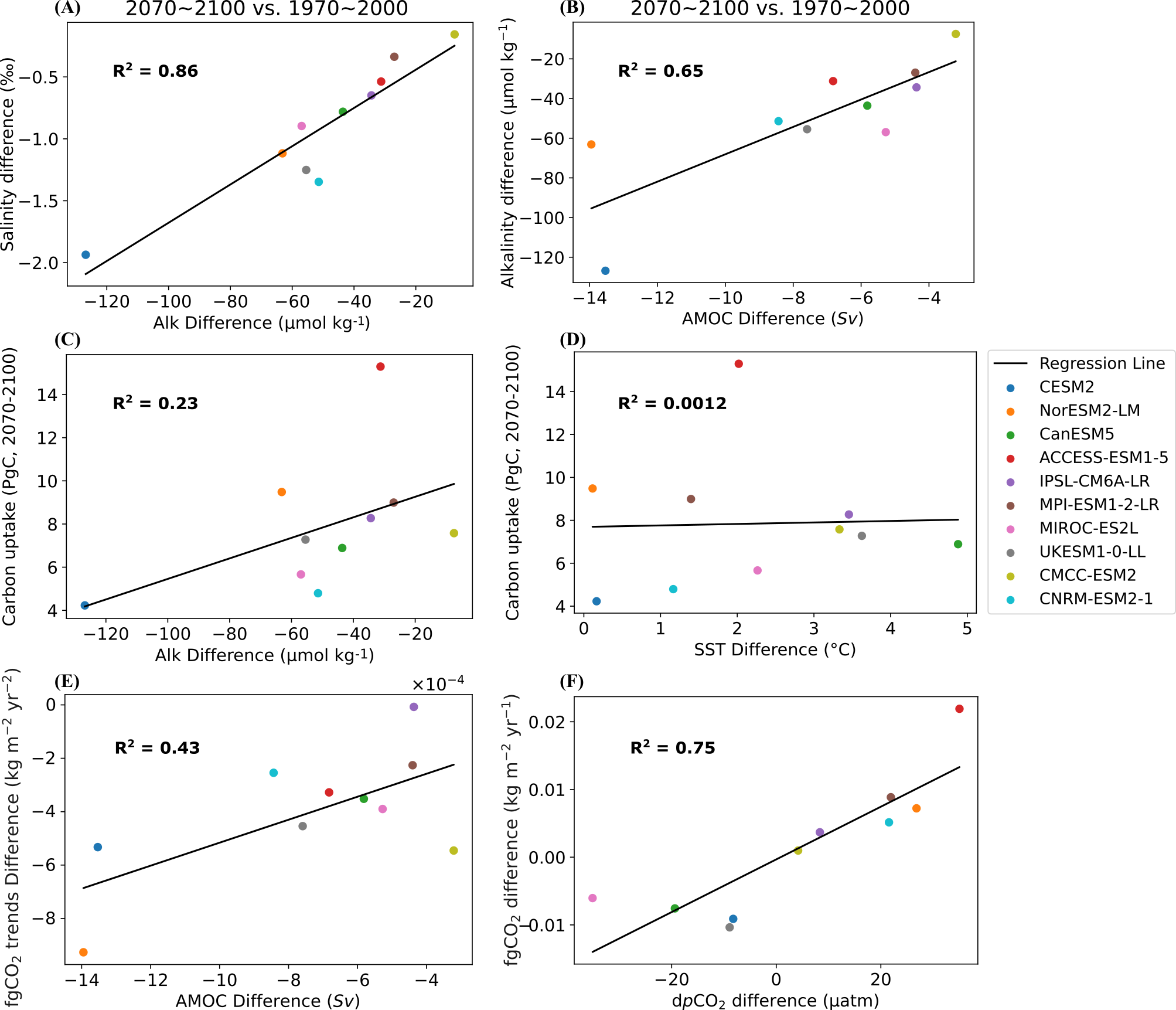 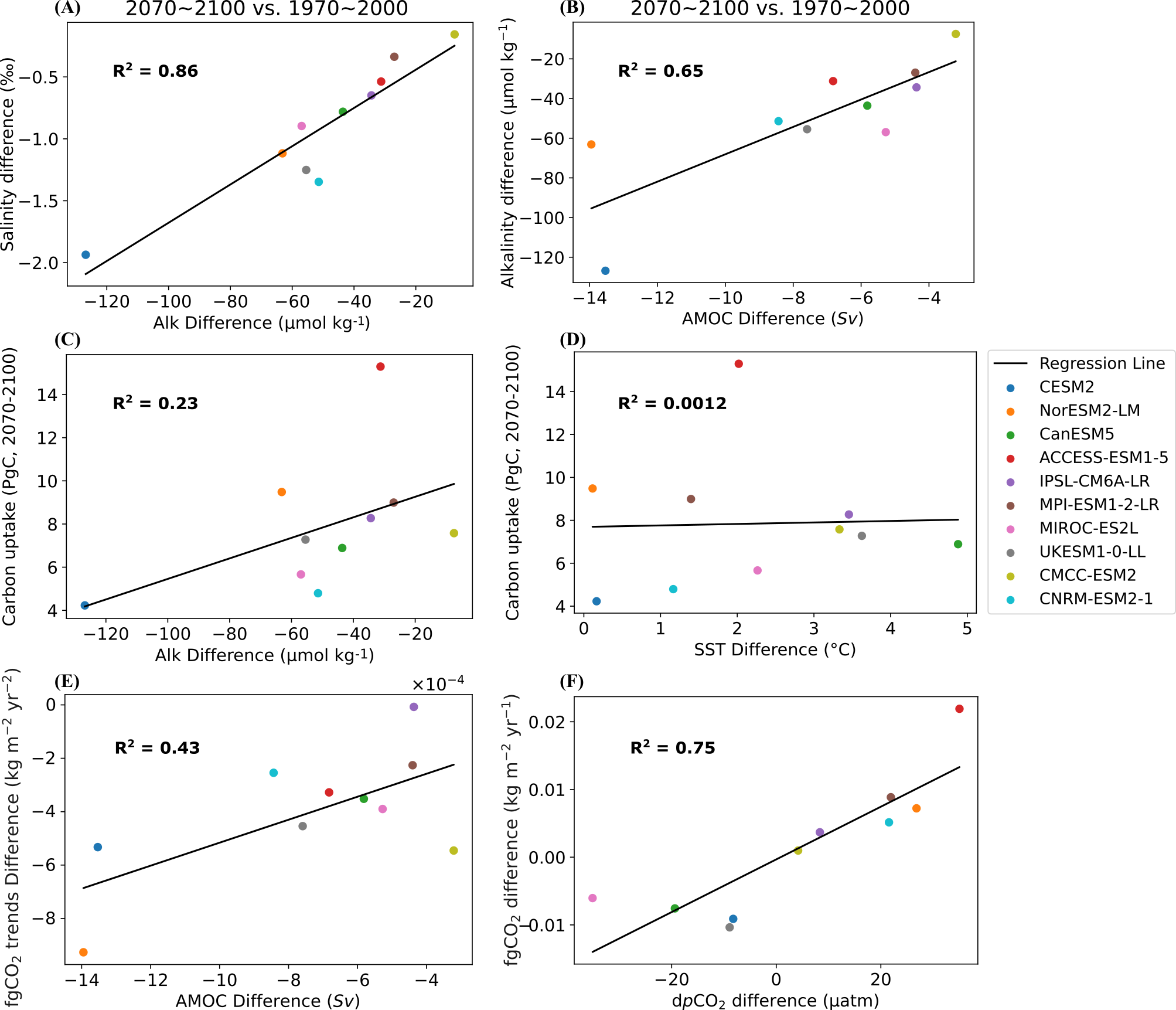 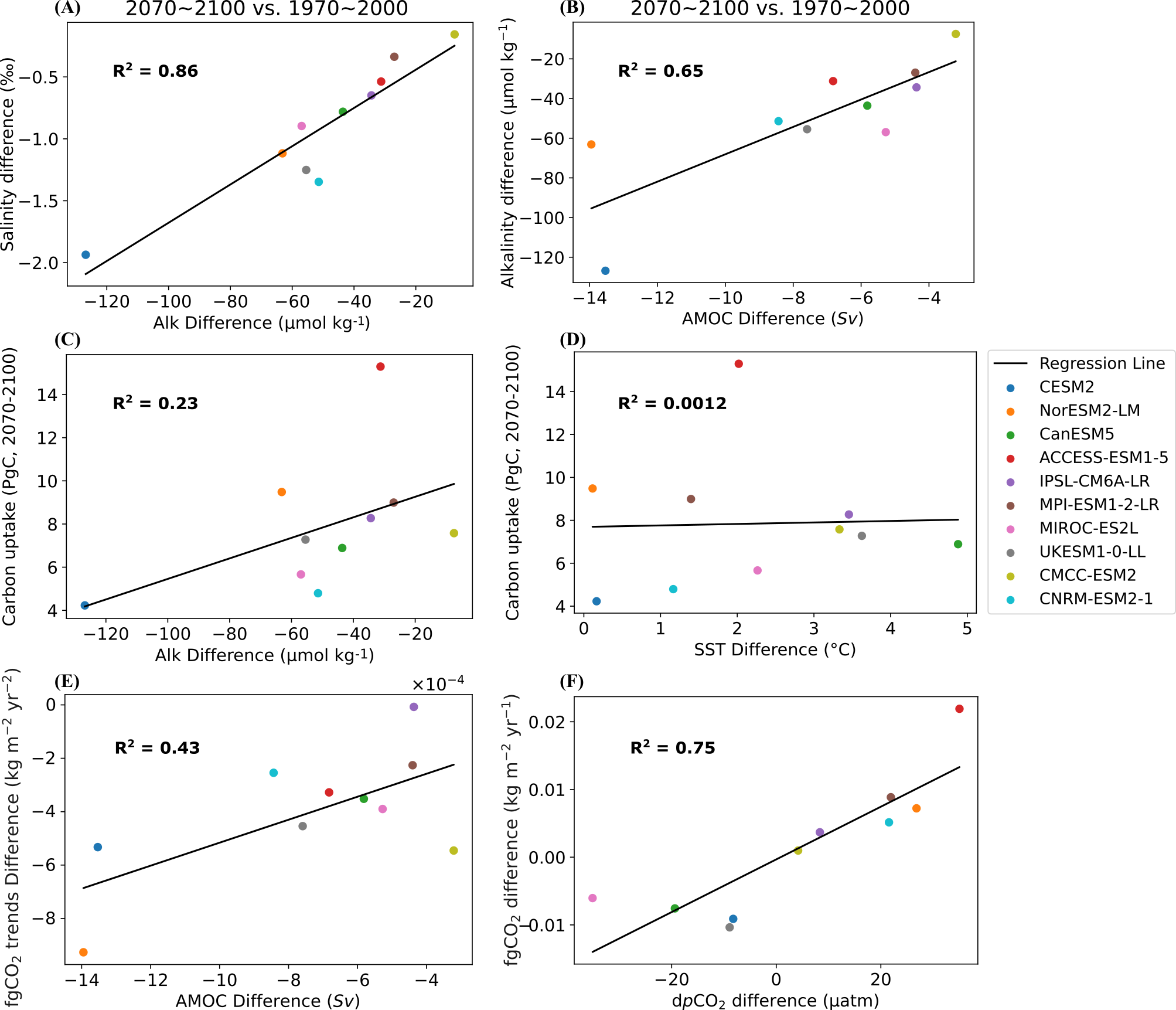 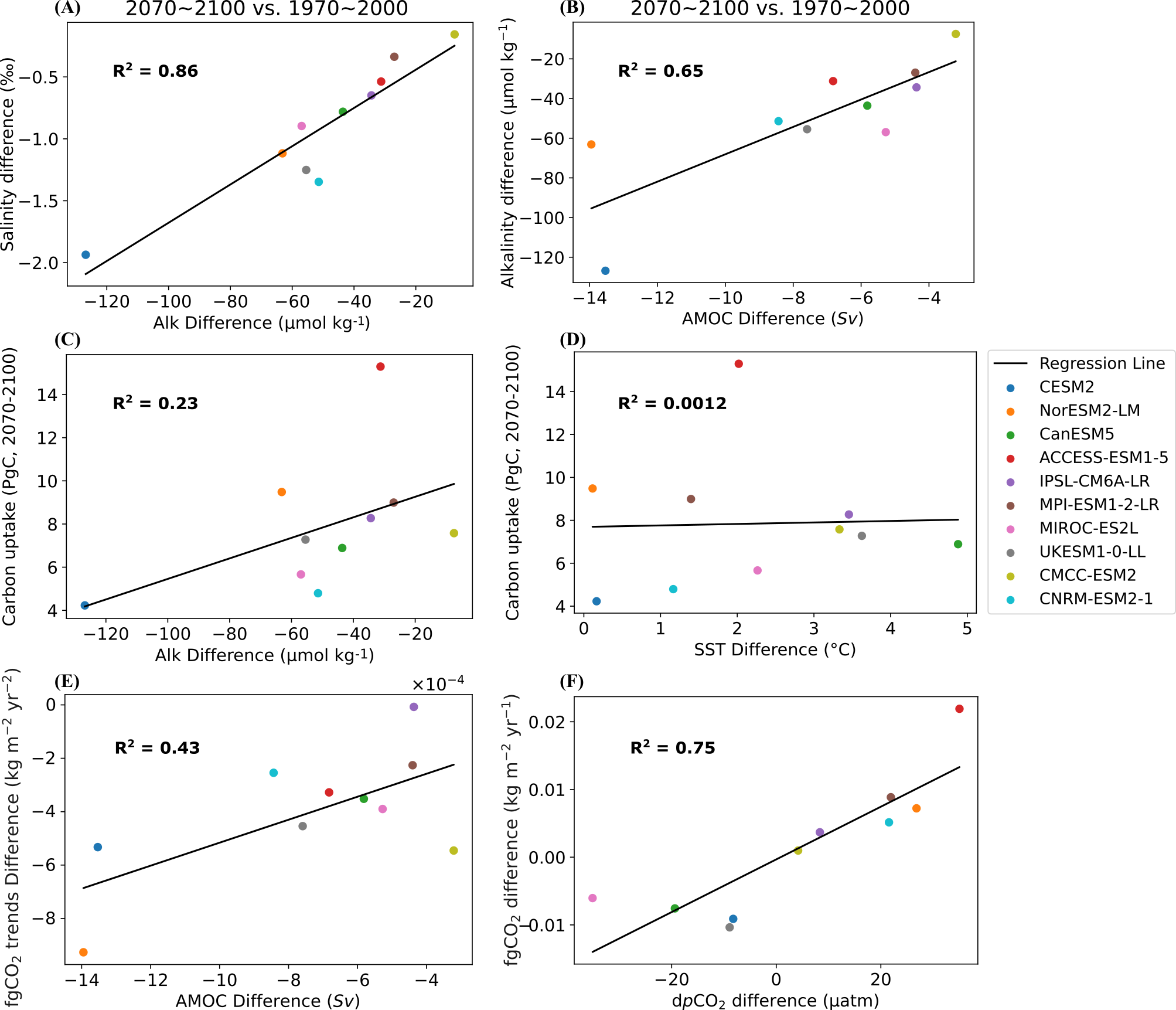 △ pCO2
CO2 flux
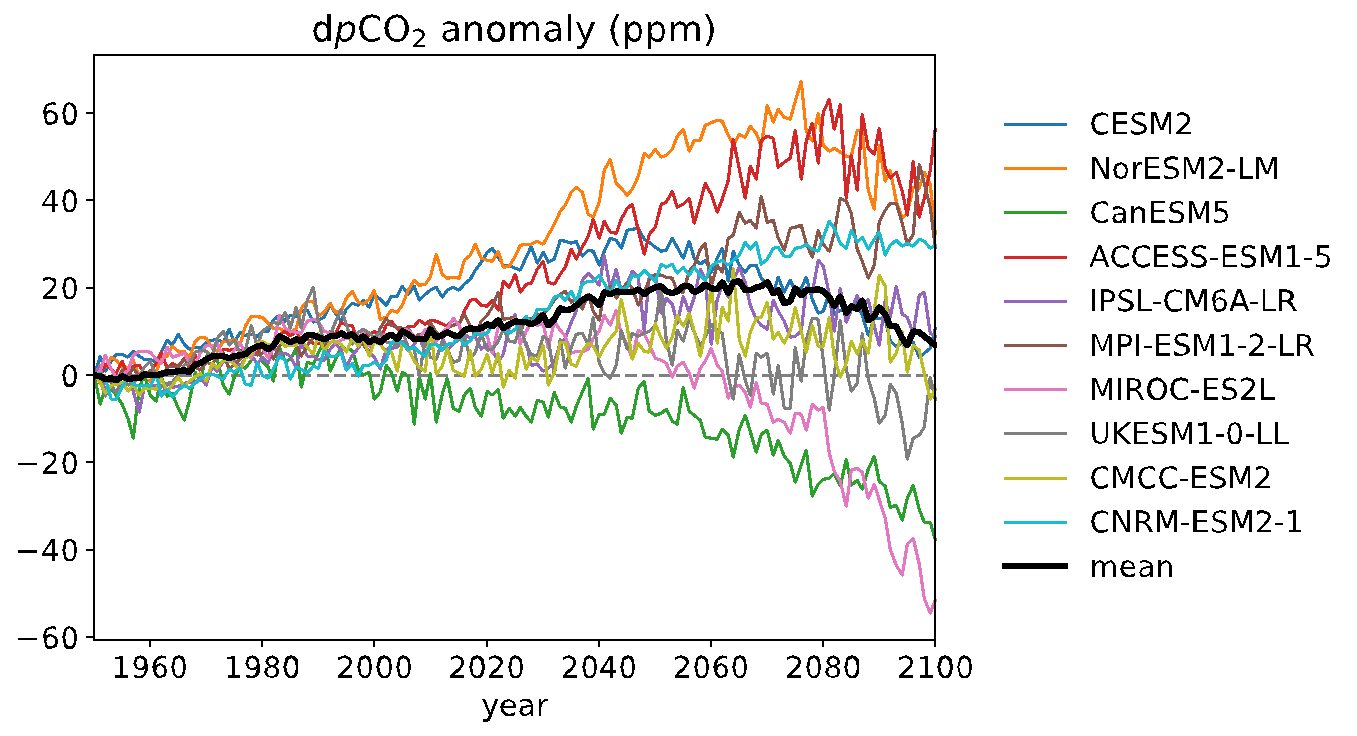 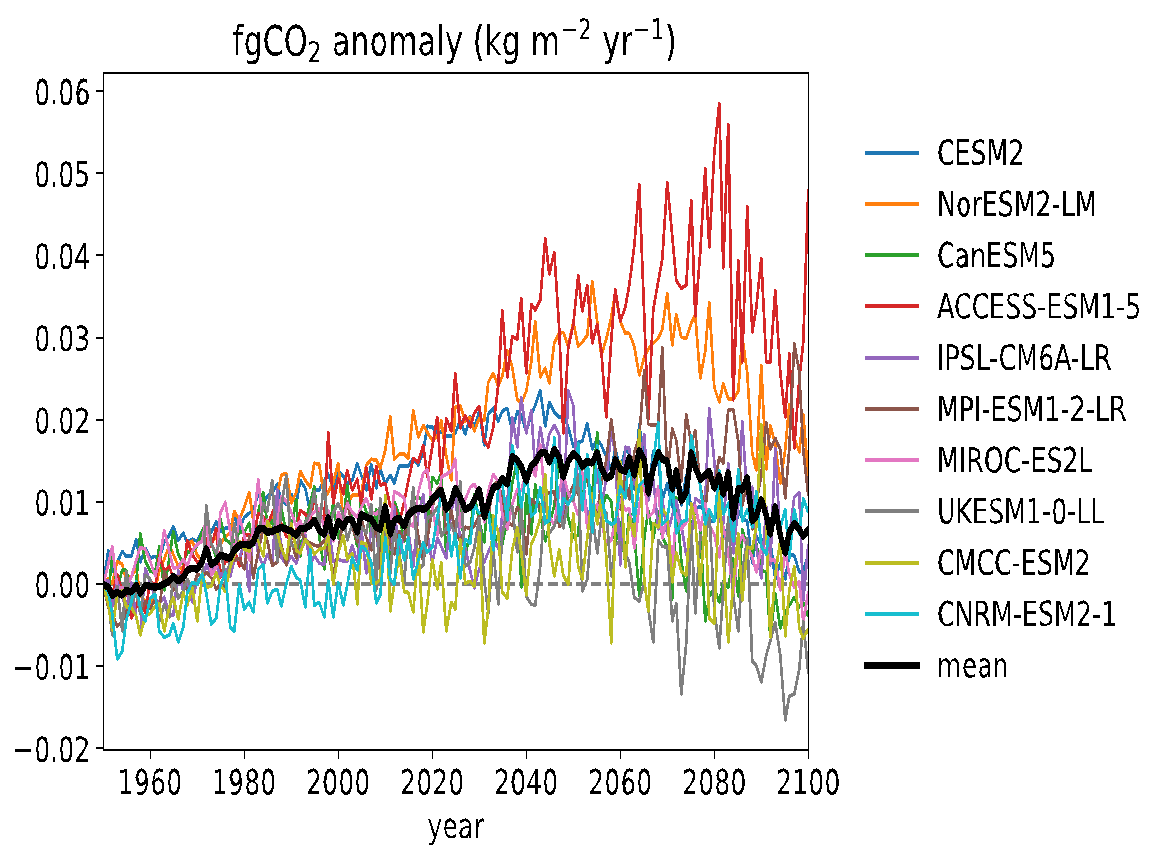 pCO2 decomposition
(Sarmiento and Gruber, 2006)
pCO2 decomposition
(Sarmiento and Gruber, 2006)
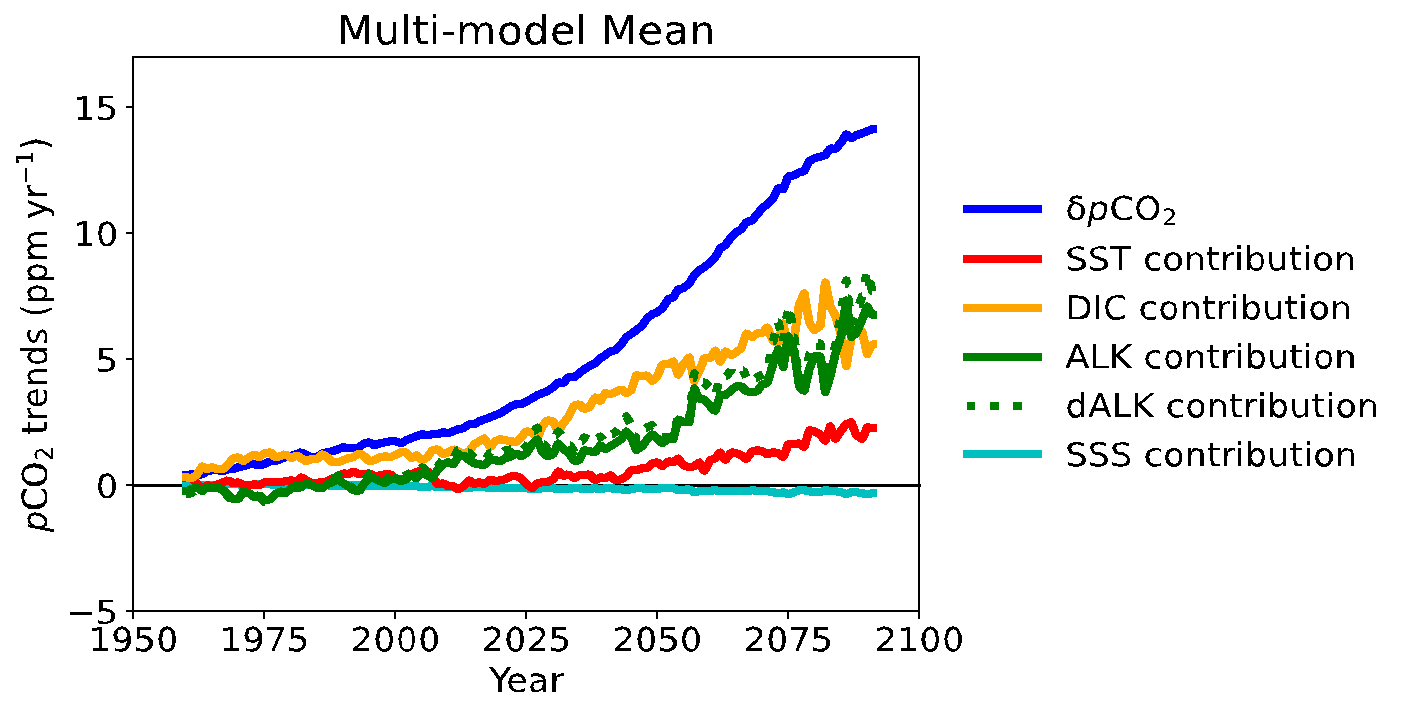 dALK: diluted ALK
Diluted effect (freshwater)
pCO2 decomposition
(Sarmiento and Gruber, 2006)
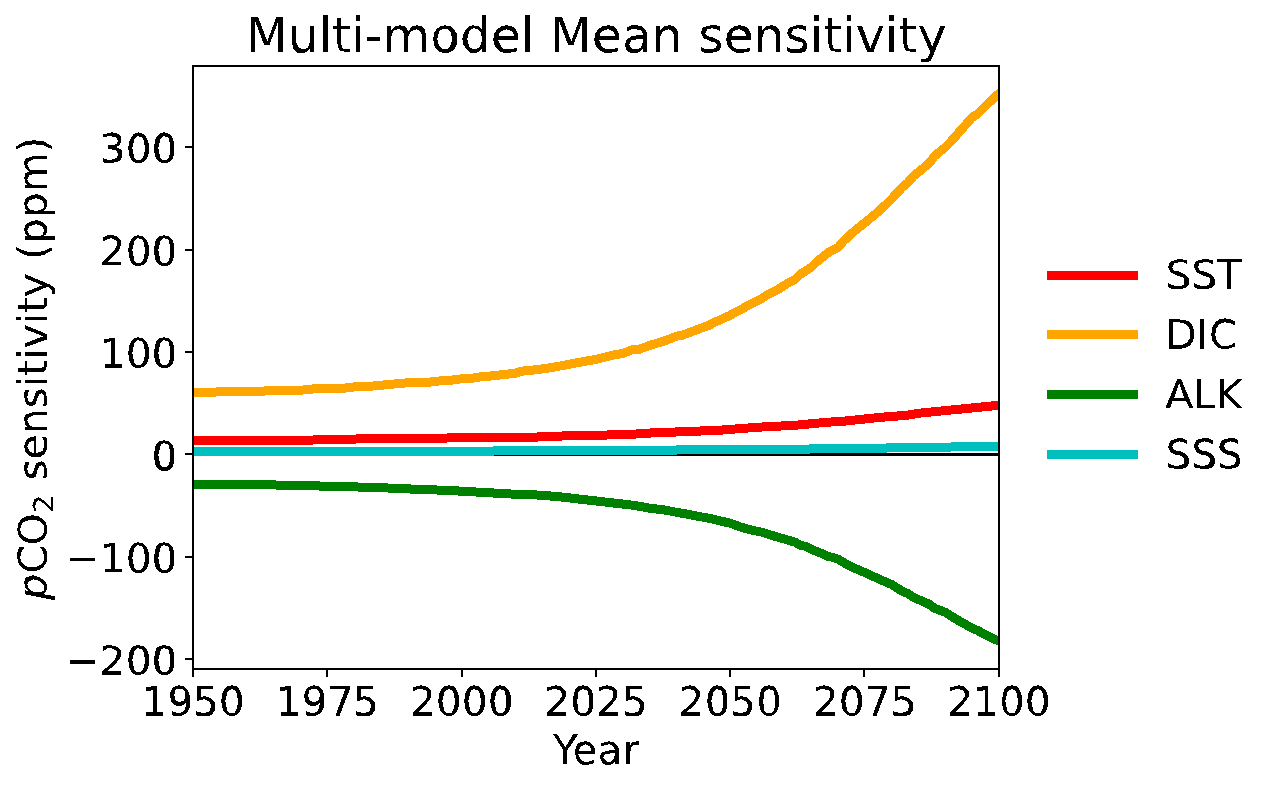 dALK: diluted ALK
Diluted effect (freshwater)
pCO2 changes between 2070-2100 and 1970-2000
△pCO2 trends
△AMOC
△CO2 uptake trends
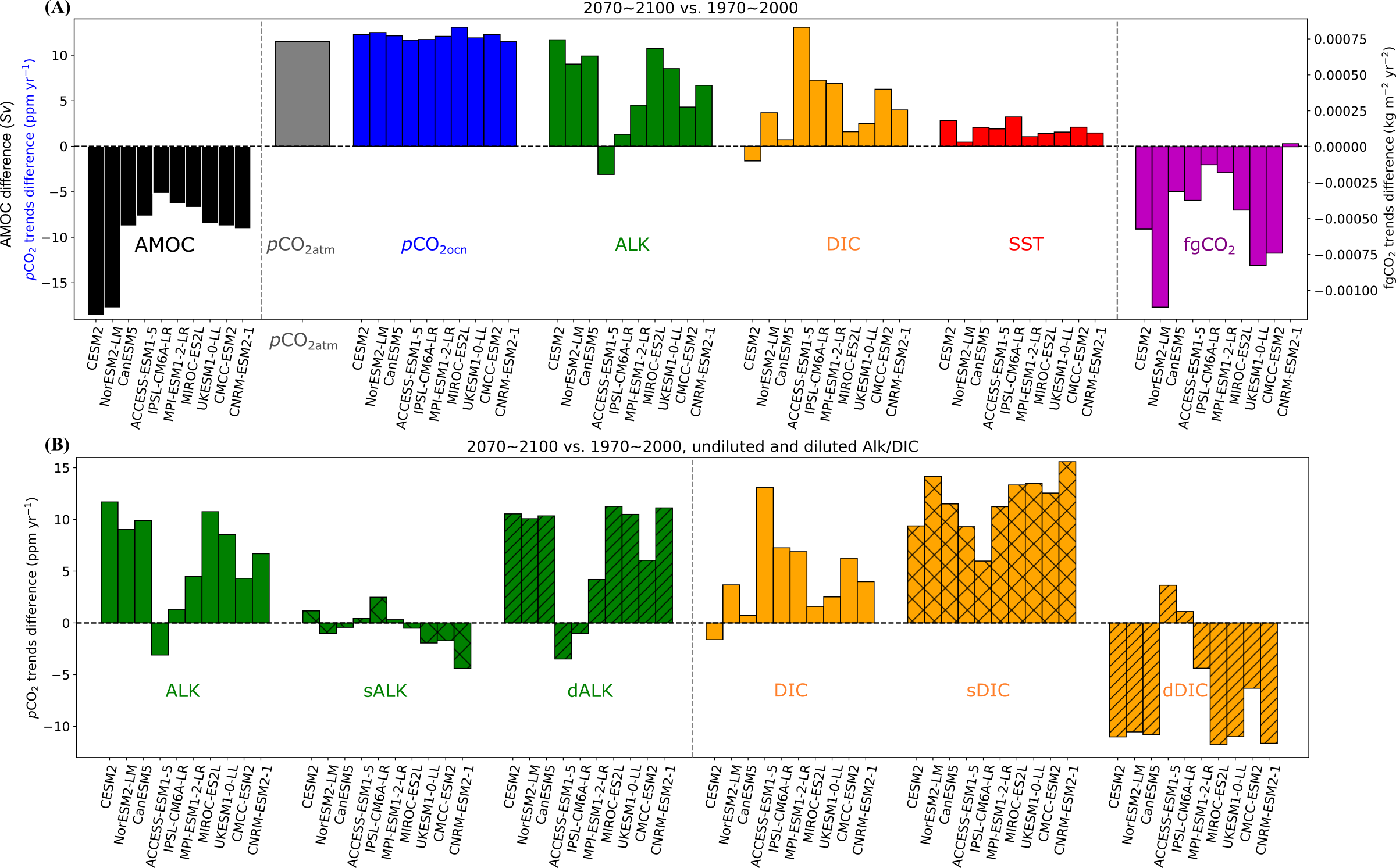 pCO2 changes between 2070-2100 and 1970-2000
△pCO2 trends
△AMOC
△CO2 uptake trends
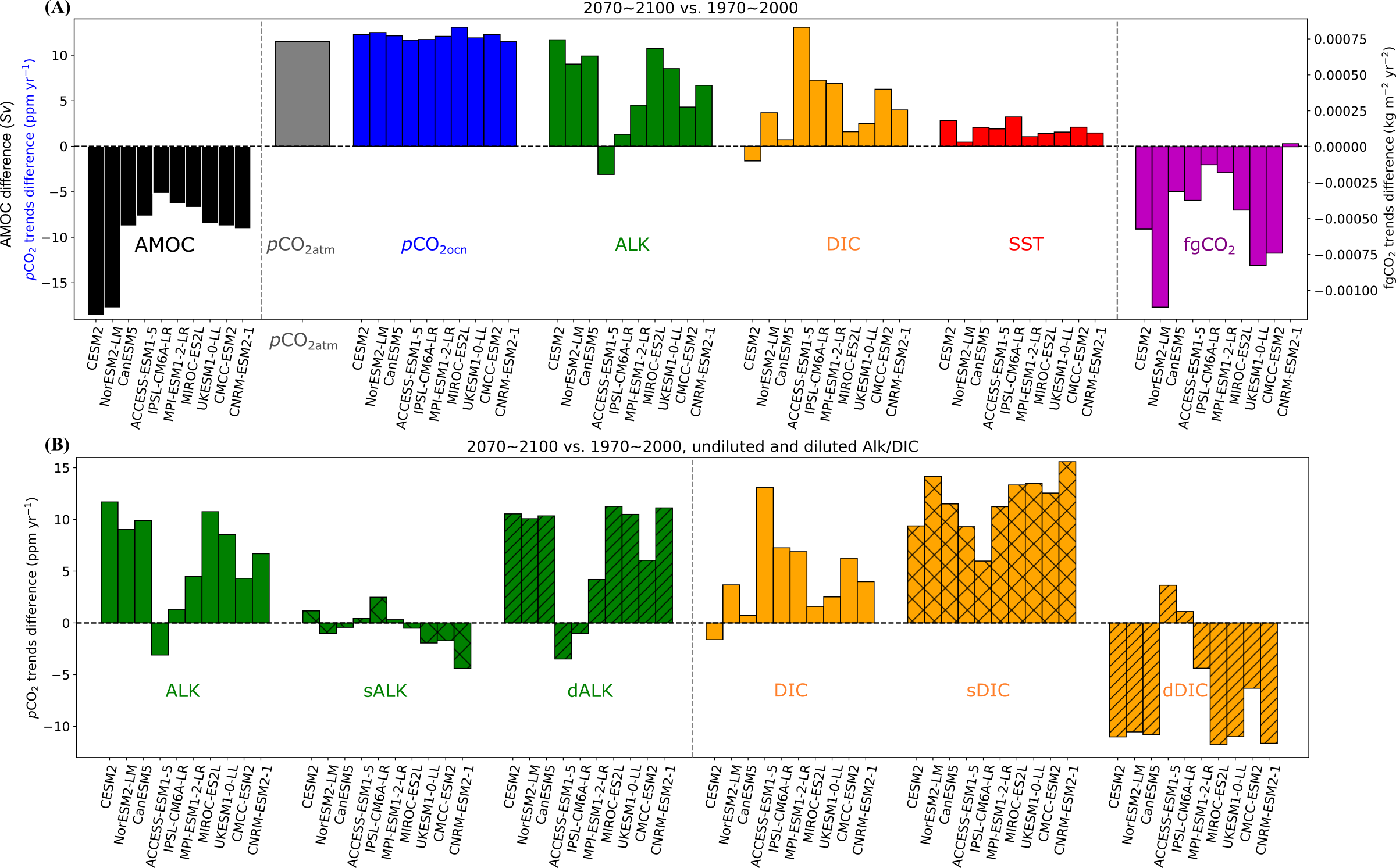 pCO2 changes between 2070-2100 and 1970-2000
△pCO2 trends
△AMOC
△CO2 uptake trends
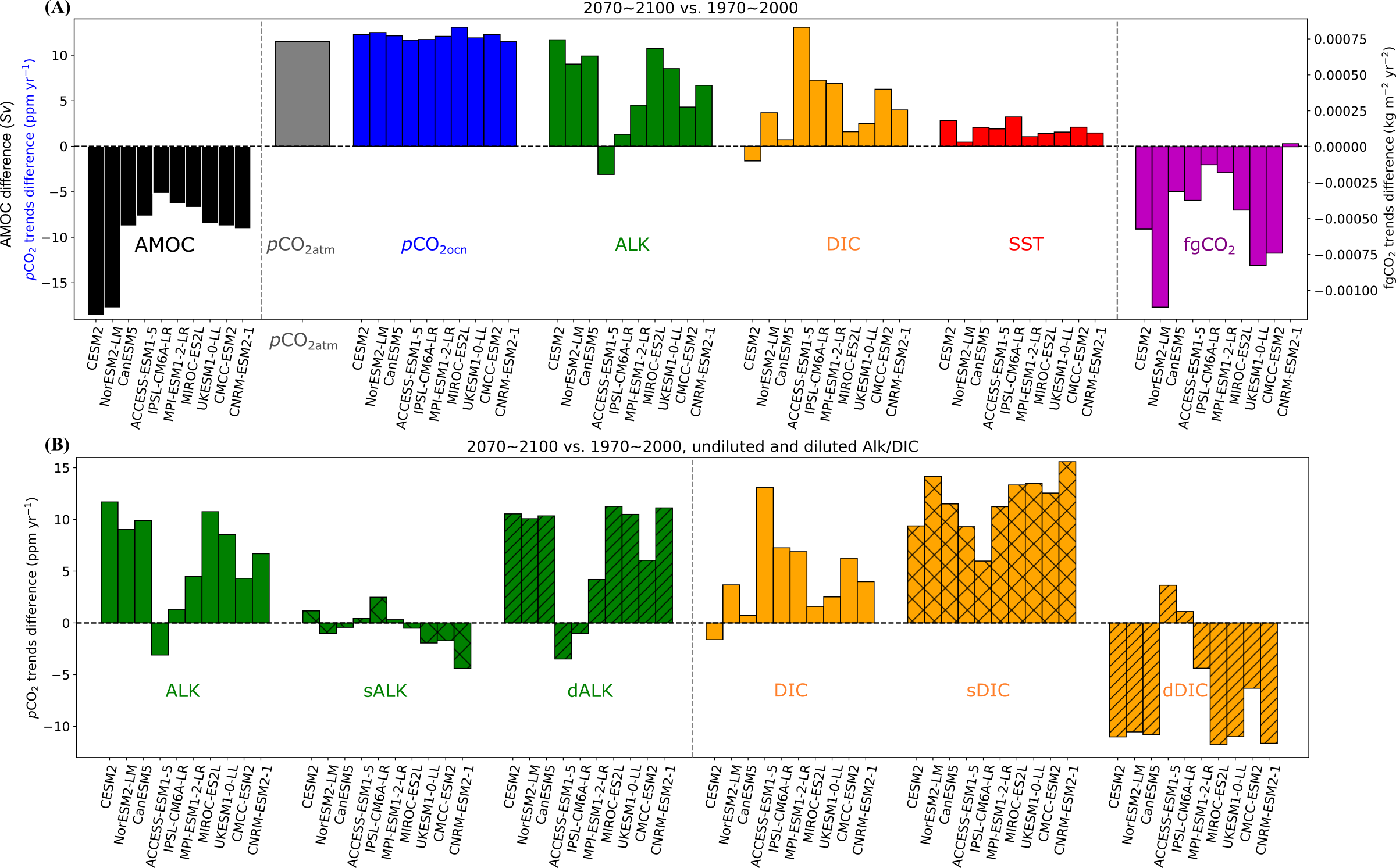 pCO2 changes between 2070-2100 and 1970-2000
△pCO2 trends
△AMOC
△CO2 uptake trends
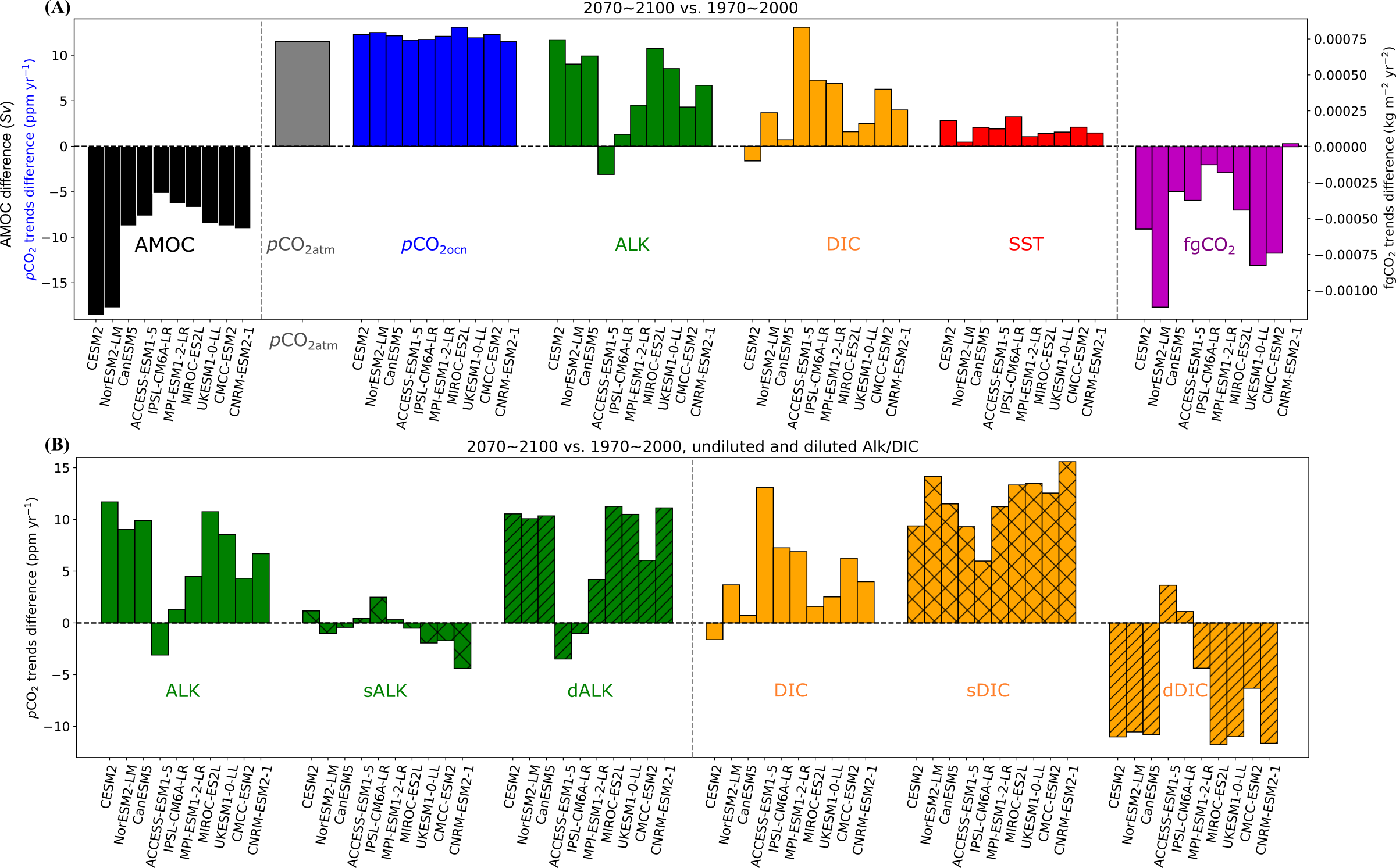 Stronger AMOC slowdown
More salinity reduction
Stronger dilution effect on ALK
pCO2 changes between 2070-2100 and 1970-2000
△pCO2 trends
△AMOC
△CO2 uptake trends
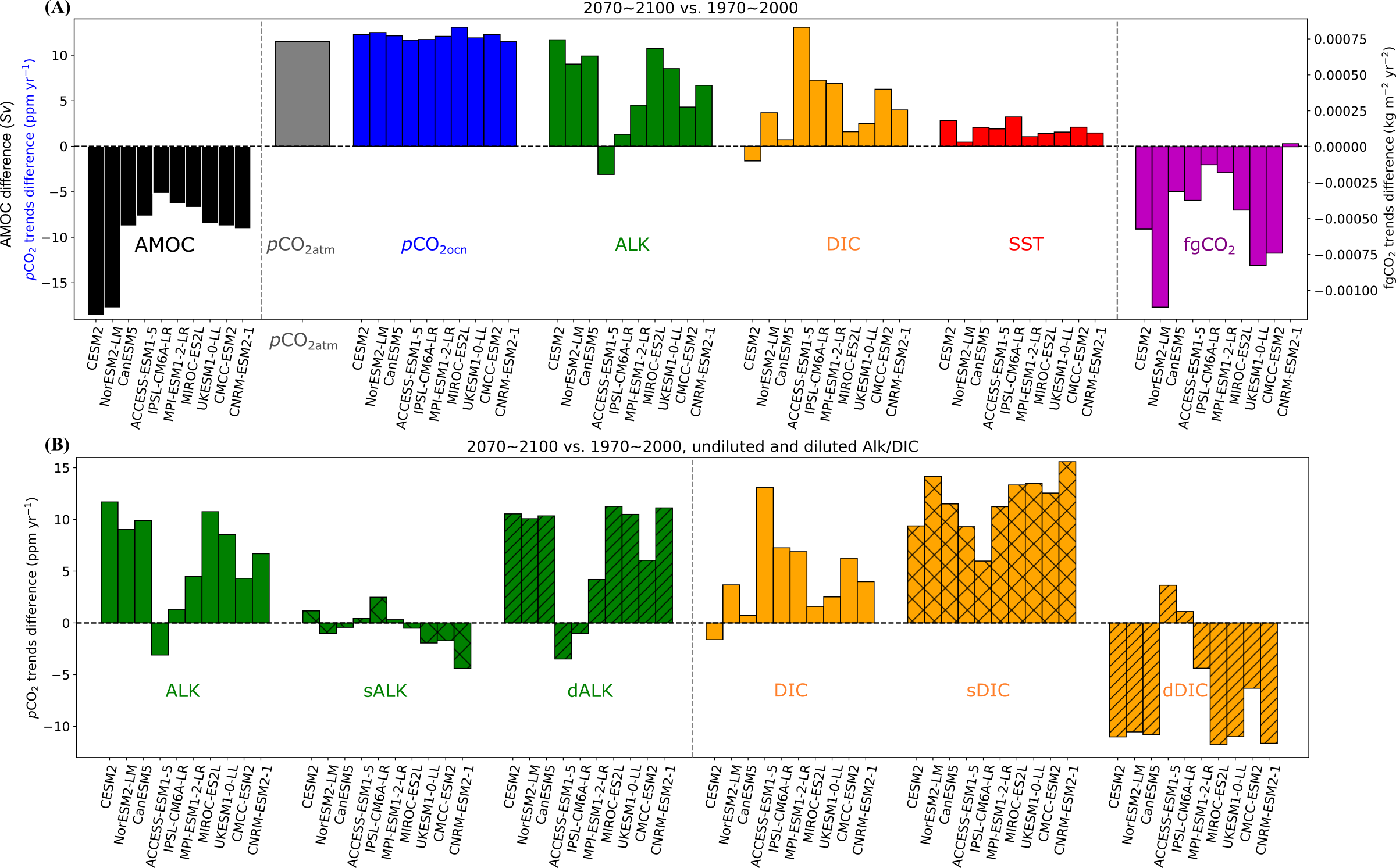 Stronger AMOC slowdown
More salinity reduction
Stronger dilution effect on ALK
Stronger pCO2_ocean increasing
More CO2 uptake slowdown
Take home messages
Models with stronger AMOC slowdown generally exhibit weaker surface warming and larger decline of surface salinity and alkalinity.
Take home messages
Models with stronger AMOC slowdown generally exhibit weaker surface warming and larger decline of surface salinity and alkalinity.
Alkalinity is the most important driver of regional pCO2 change by 2100.
Take home messages
Models with stronger AMOC slowdown generally exhibit weaker surface warming and larger decline of surface salinity and alkalinity.
Alkalinity is the most important driver of regional pCO2 change by 2100.
AMOC slowdown and surface alkalinity reduction, primarily due to dilution effects, impacts the ocean's capacity to absorb CO2 and drives the future decrease in regional carbon uptake.
Thanks and Welcome Questions!

qzhang459@gatech.edu
Wednesday Poster Session 
Poster #34
doi: 10.3389/fmars.2024.1304193
Acknowledgments
We acknowledge the World Climate Research Programme, which, through its Working Group on Coupled Modelling, coordinated and promoted CMIP6. We thank the climate modeling groups for producing and making available their model output, the Earth System Grid Federation (ESGF) for archiving the data and providing access, and the multiple funding agencies who support CMIP6 and ESGF. We acknowledge the support by the U.S. Department of Energy, through grant DE-SC0021300.